Title Slide
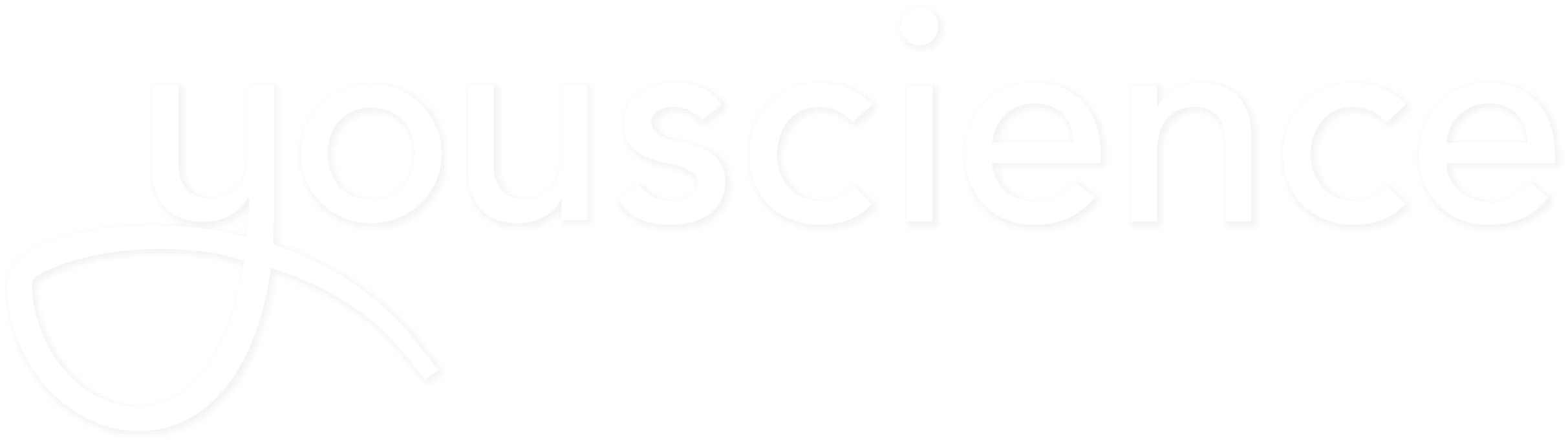 EMPOWERING INTENTIONAL, INDIVIDUAL SUCCESS.
Sinclair Community College
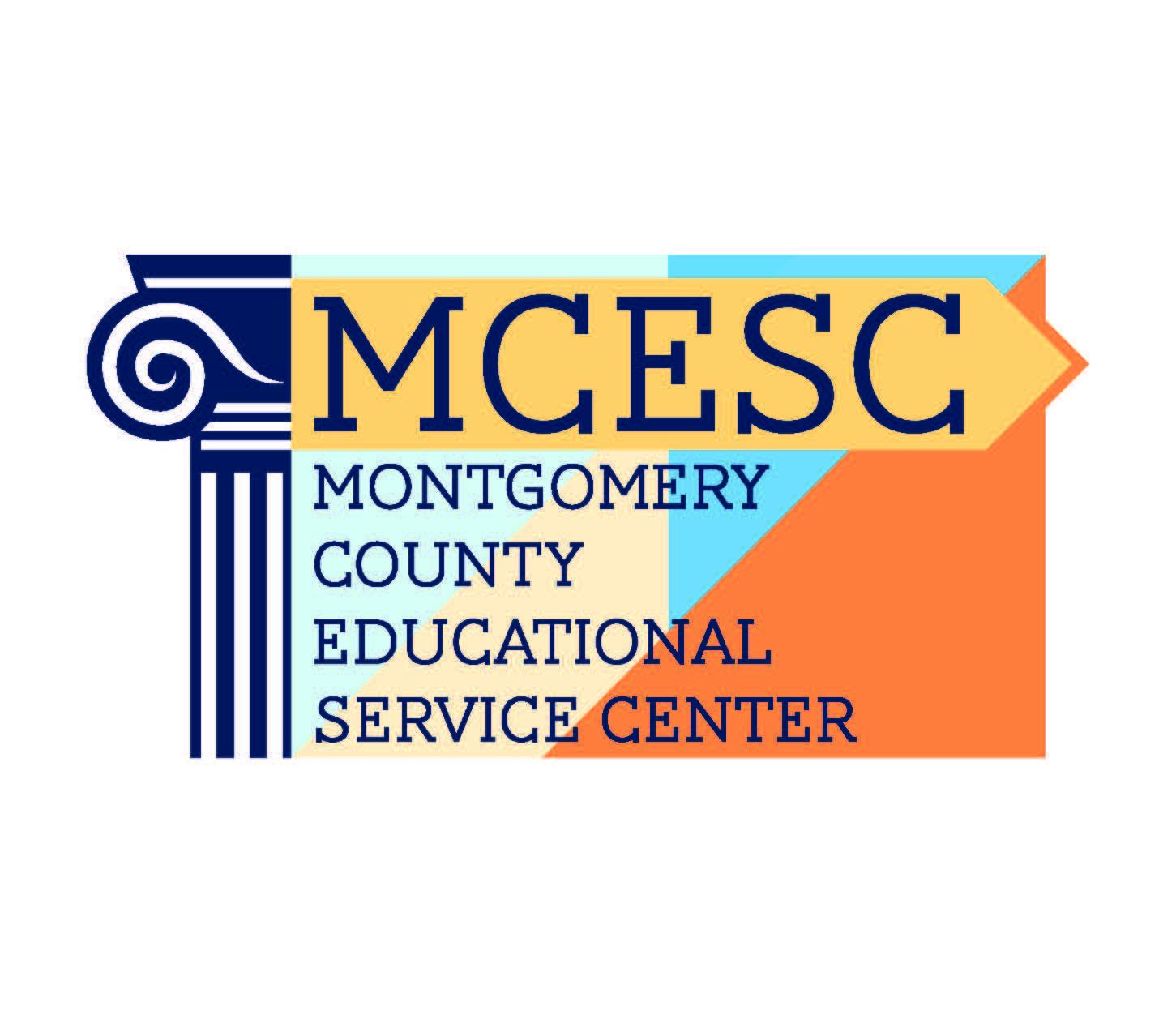 Katie Grothaus
Career Navigation Specialist
katie.grothaus@mcesc.org
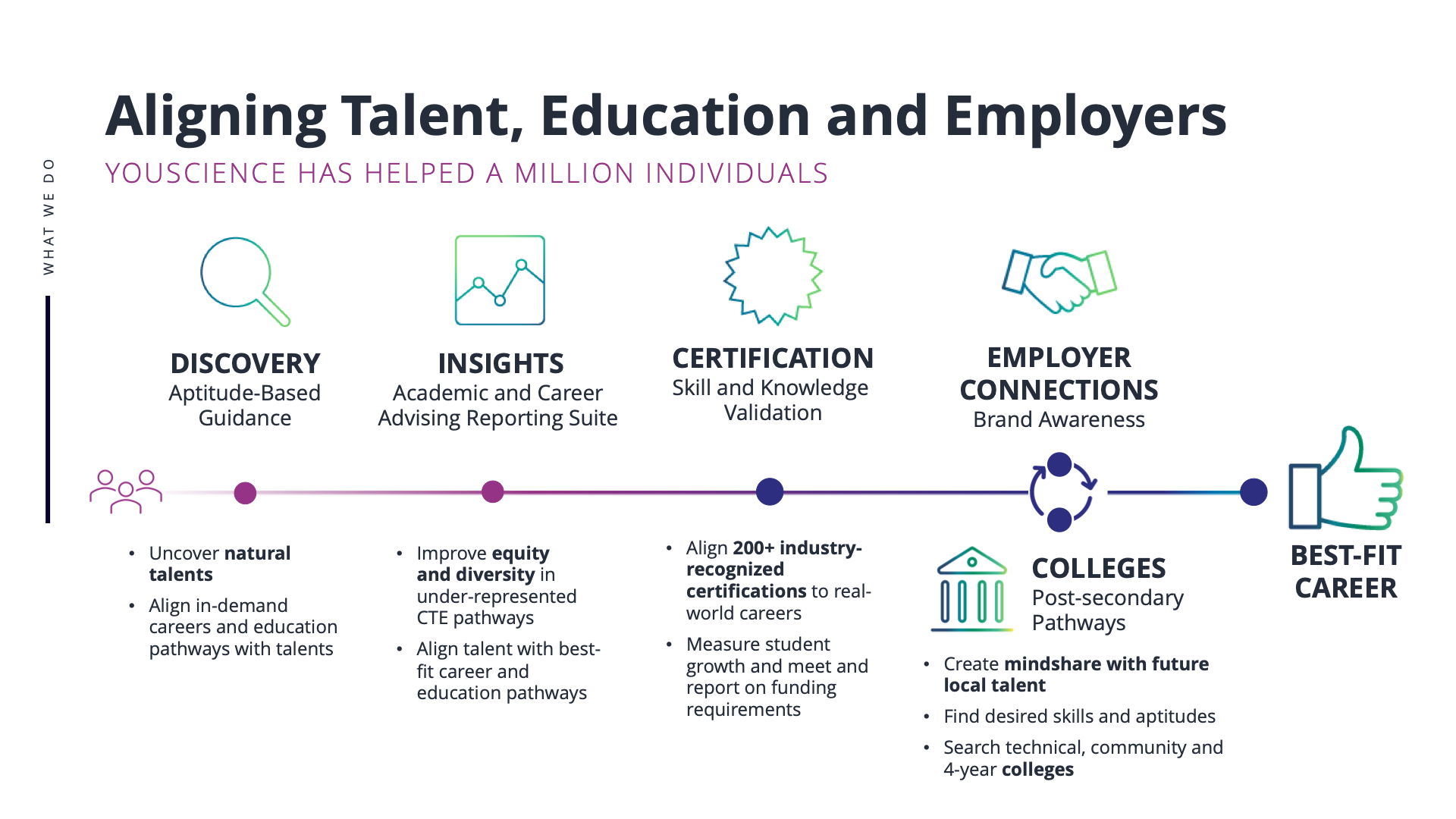 [Speaker Notes: Discovery is most frequently used by districts, Insights as well
Certification involves students taking exams that measure what employers are looking for and then they are awarded a certificate]
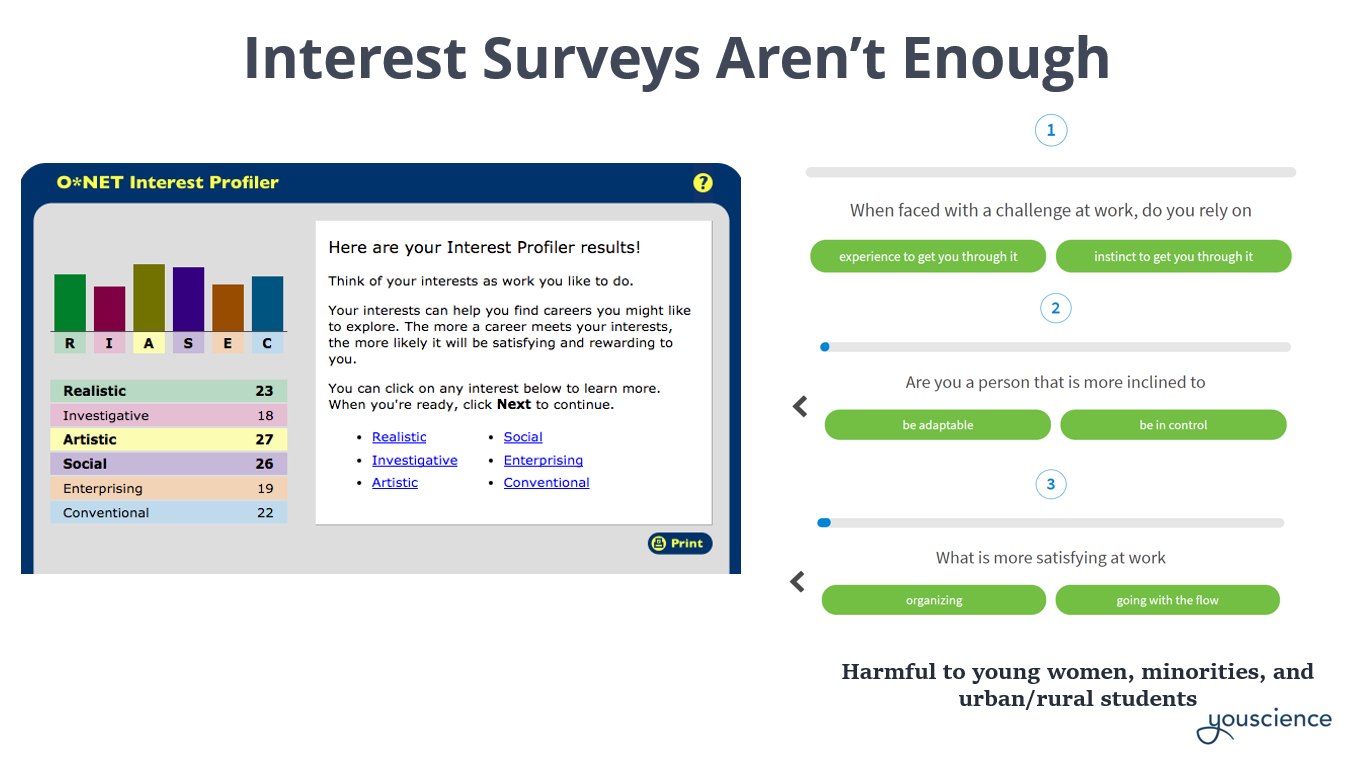 How we used to do things….
Career guidance solely by interest survey’s is limited by a student’s exposure.
[Speaker Notes: Students struggle to see the value and application of what they’re learning in school.
Career guidance based solely on interest surveys is limited by a student’s exposure. Harmful to women, minorities and rural/urban students. 
Slide Credit: Trevor Perkins]
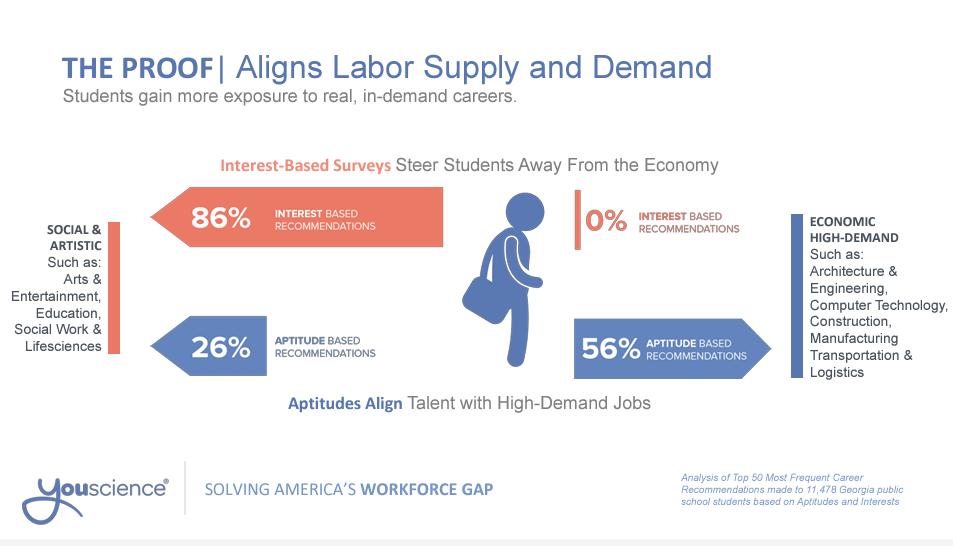 Aptitudes Remove Societal Bias
Aptitude
Interest
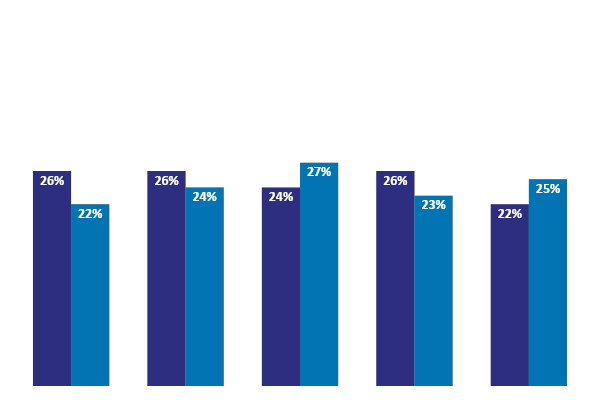 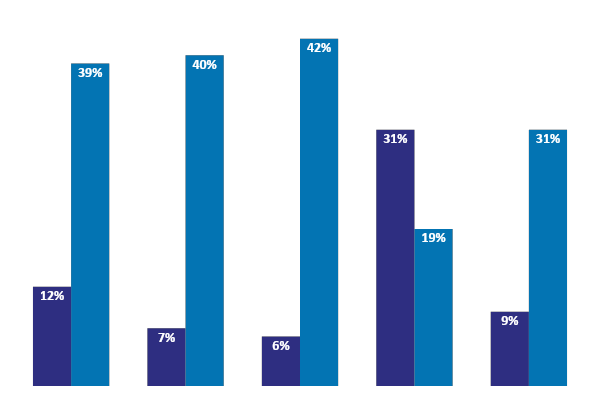 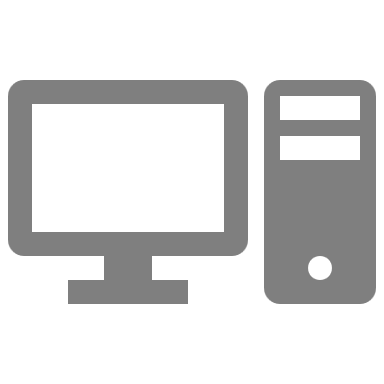 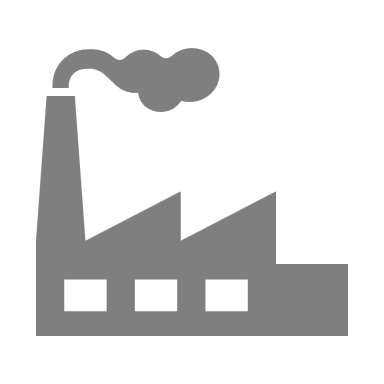 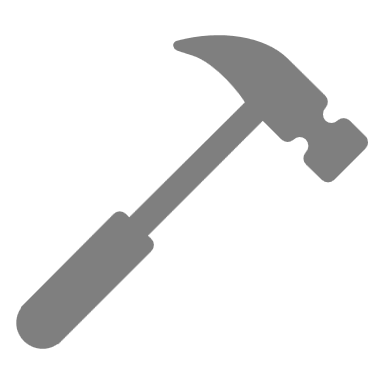 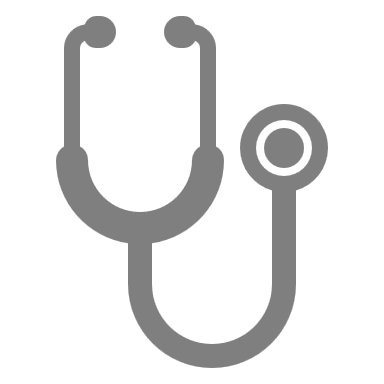 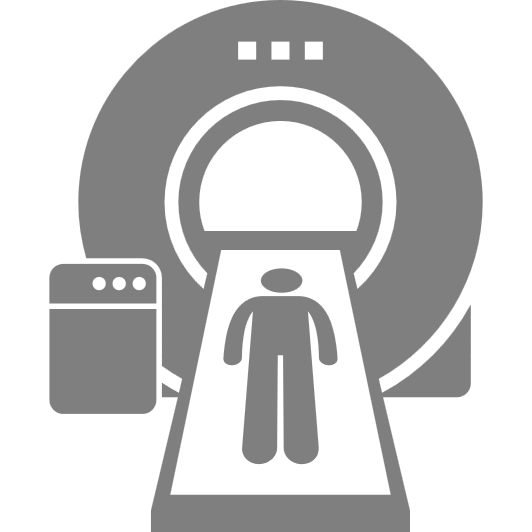 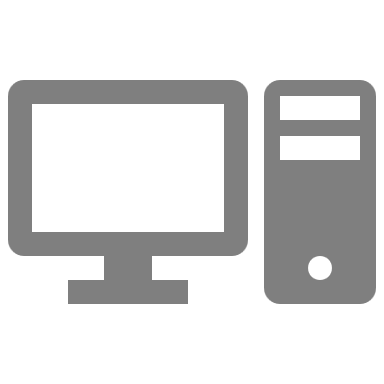 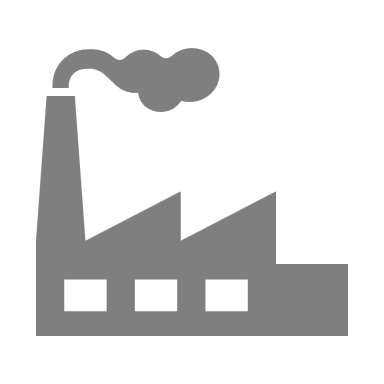 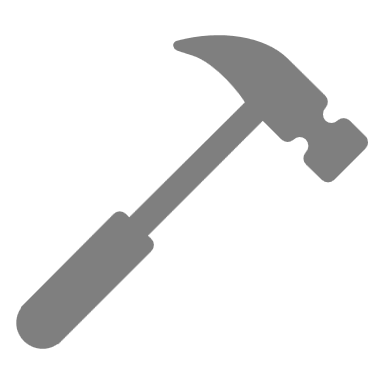 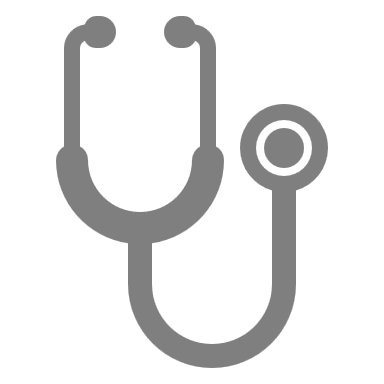 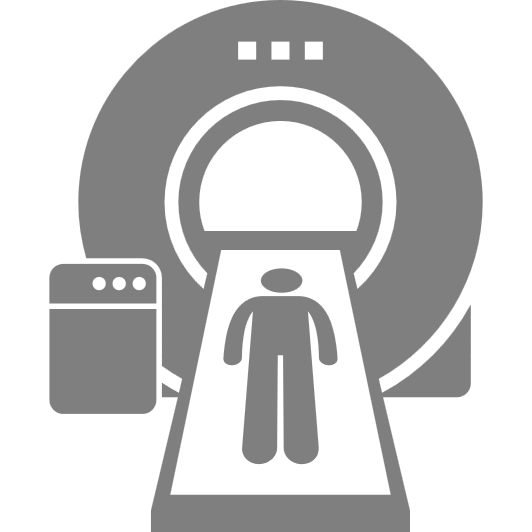 Percentages of GIRLS and BOYS
with Top Quartile scores in each category
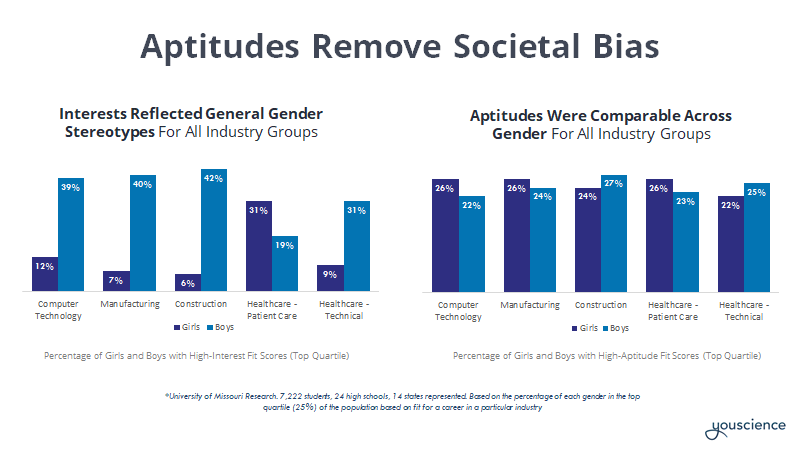 An Education & Workforce Disconnect
CUSTOMER SUCCESS
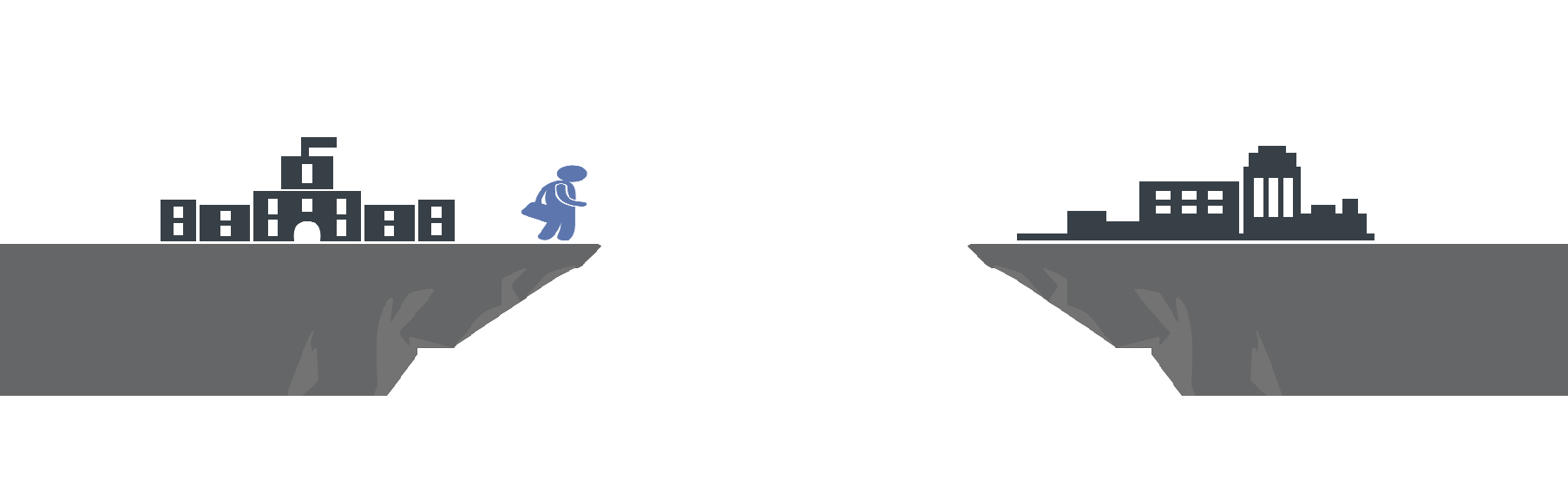 40%
UN- & UNDER-EMPLOYED
COLLEGE GRADS
Millions
of Jobs going unfilled
27%
College graduates work in a field related to their major
85%
High school graduation rates
33%
HS students are engaged in their education
WIDENING
SKILLS GAP
[Speaker Notes: Forbes “About 40% of recent graduates are underemployed, working in jobs that do not require their level of training.”  At the same time, 89% of employers report difficulty finding employees with the requisite skills for job openings.
Education and workforce systems have been disjointed. 
How can we align students innate abilities with in-demand jobs?]
All Students Have Talent
Our nation’s economy needs everyone
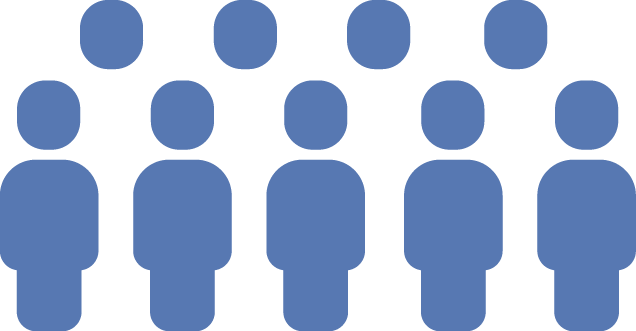 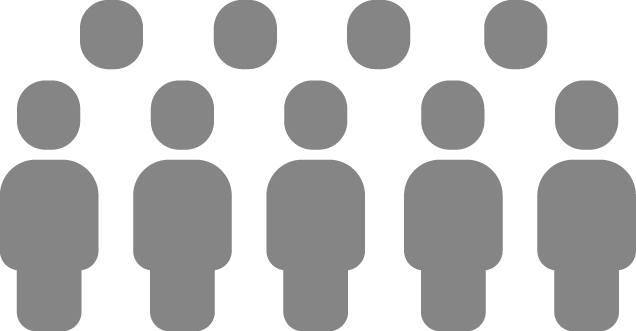 [Speaker Notes: By helping students identify their talent, they will be confident in their future decisions. 
Traditionally we find that in schools talent tends to be identified through academic measures (GPA, test scores, etc.)
However, we know that not every student fits this mold. 
BUT EVERY SINGLE STUDENT HAS TALENT (pause)
and our nation’s economy needs everyone  (pause)
So how can we help you identify talent? And in return help students recognize their own talent?
Slide Credit: Jenny Padilla]
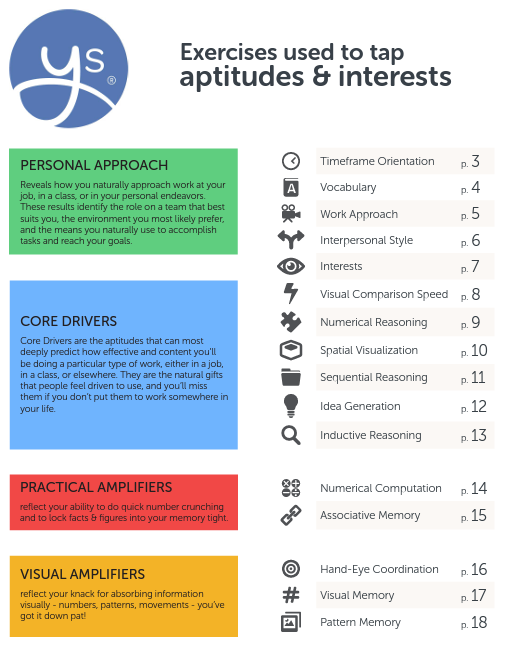 What type of work
do you prefer?
What drives you?
(Putting your skills to work)
Number cruncher?
Visual learner?
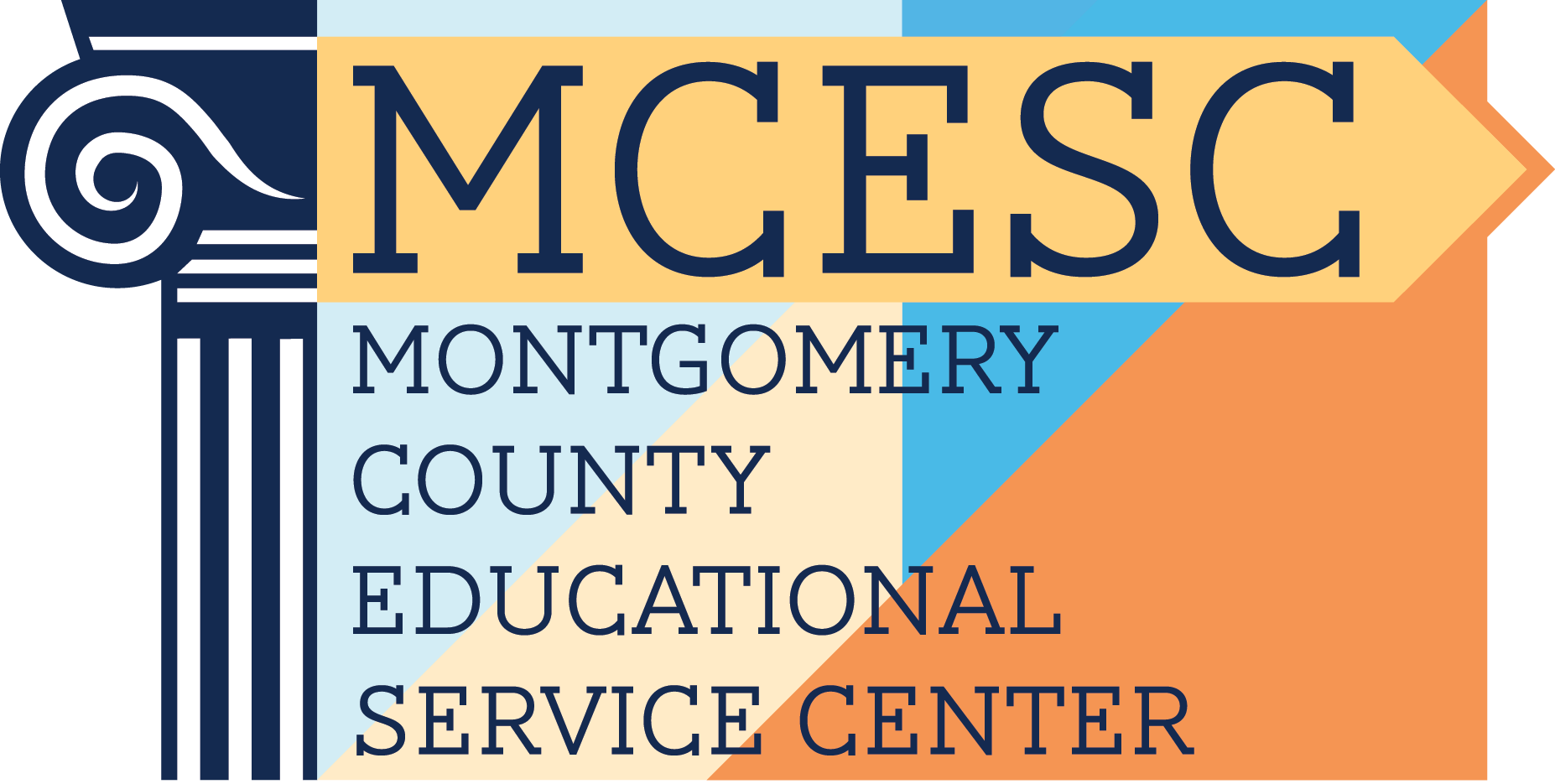 [Speaker Notes: What We Measure and Sample Exercises in Handout]
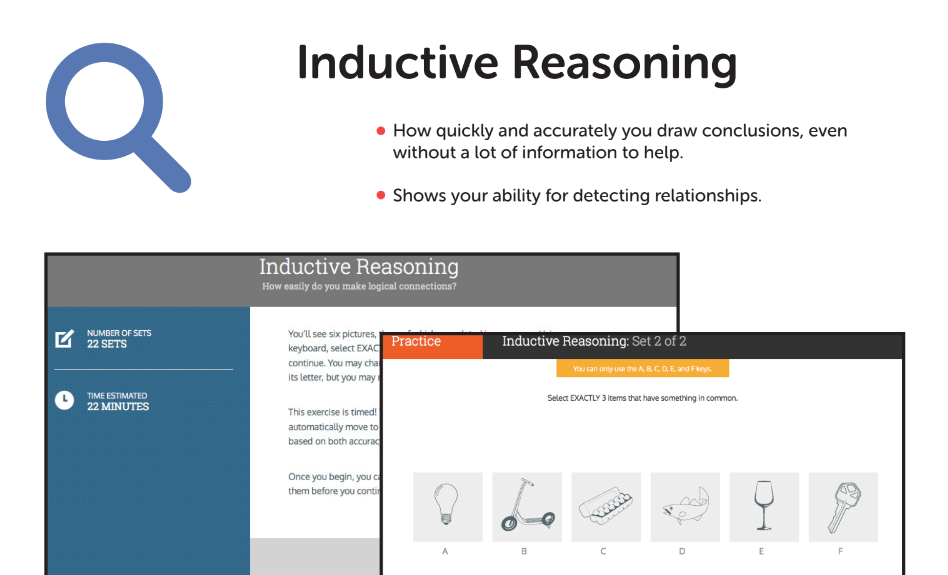 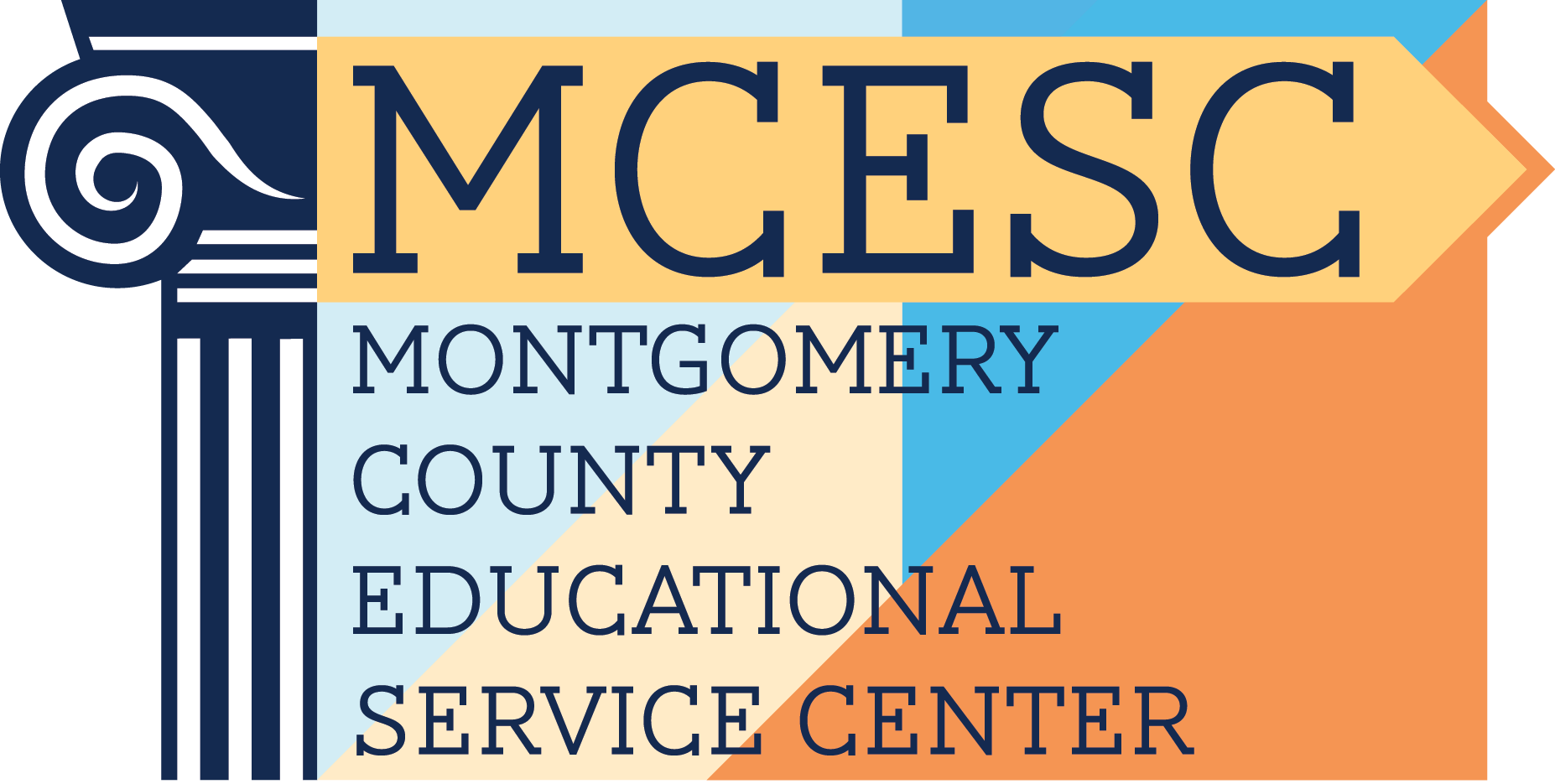 [Speaker Notes: What We Measure and Sample Exercises in Handout]
Important to know
Aptitudes are different from Skills or Interests.
90 minutes total, 
You can take breaks, don’t try to finish all at once.
Aptitudes solidify at 
age puberty
[Speaker Notes: aptitude = potential
interest = preference
Aptitudes Solidify at ages 14-15
Profile: 9th and 10th Grade and above
Snapshot: 7th and 8th Grade
First Online-Based Aptitude Exercises
Digitized Ball Aptitude Battery
Backed by decades of psychometric validation
Measures aptitudes- not self-reported 
Normed and Verified]
What are aptitudes?
An aptitude is a natural ability. Understanding your aptitudes can be helpful in making education and career choices that align with your strengths and interests.
Confident About The Future
“I love this. No one ever told me I was good at anything”
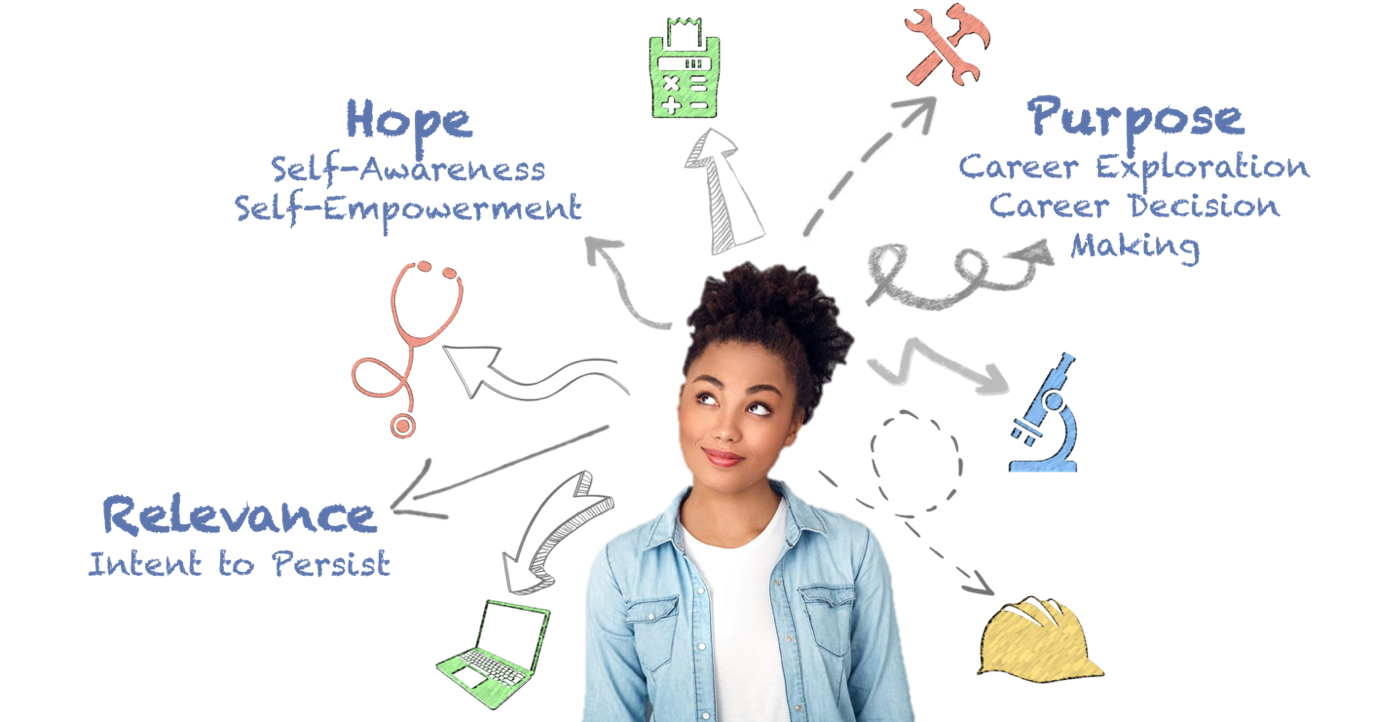 “I didn’t even know these careers existed.”
“I didn’t know I had the talent to do something like this”
The Georgia Governor’s Office of Student Achievement (GOSA) piloted YouScience in 51 state high schools with over 8,500 students participating. 54% of students were free and/or reduced lunch eligible, 51% female and 54% non-white.
[Speaker Notes: Based on a study done by YouScience. I believe the main thing we should mention from the Georgia study is that not only did the results show the positive correlation in the five areas measured, but it simply gave students confidence about their future.  If you know where you’re going, you can go there in confidence without being worried about the unknown or the stress of not knowing where you’re going!
Slide Credit: Payton Loreen]
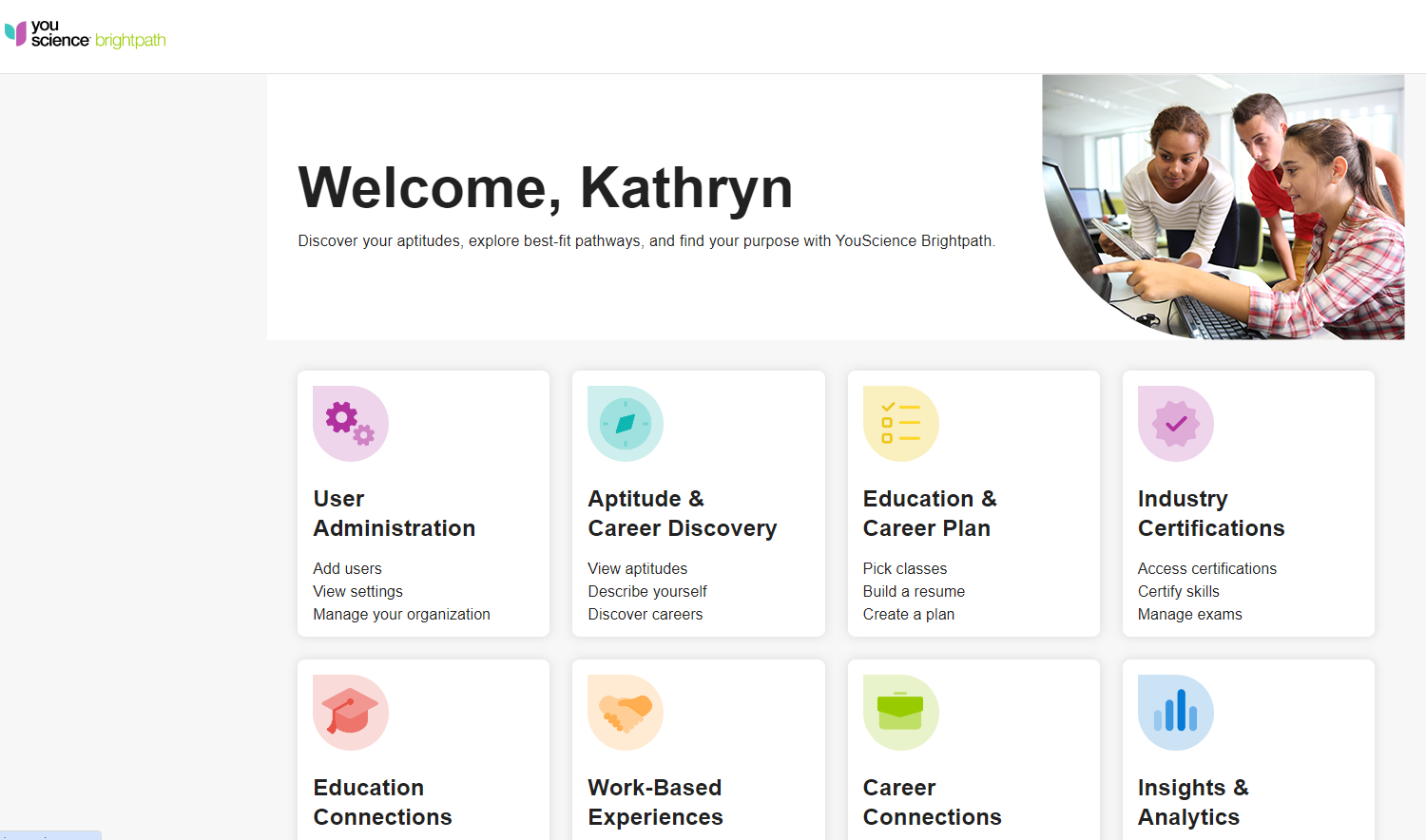 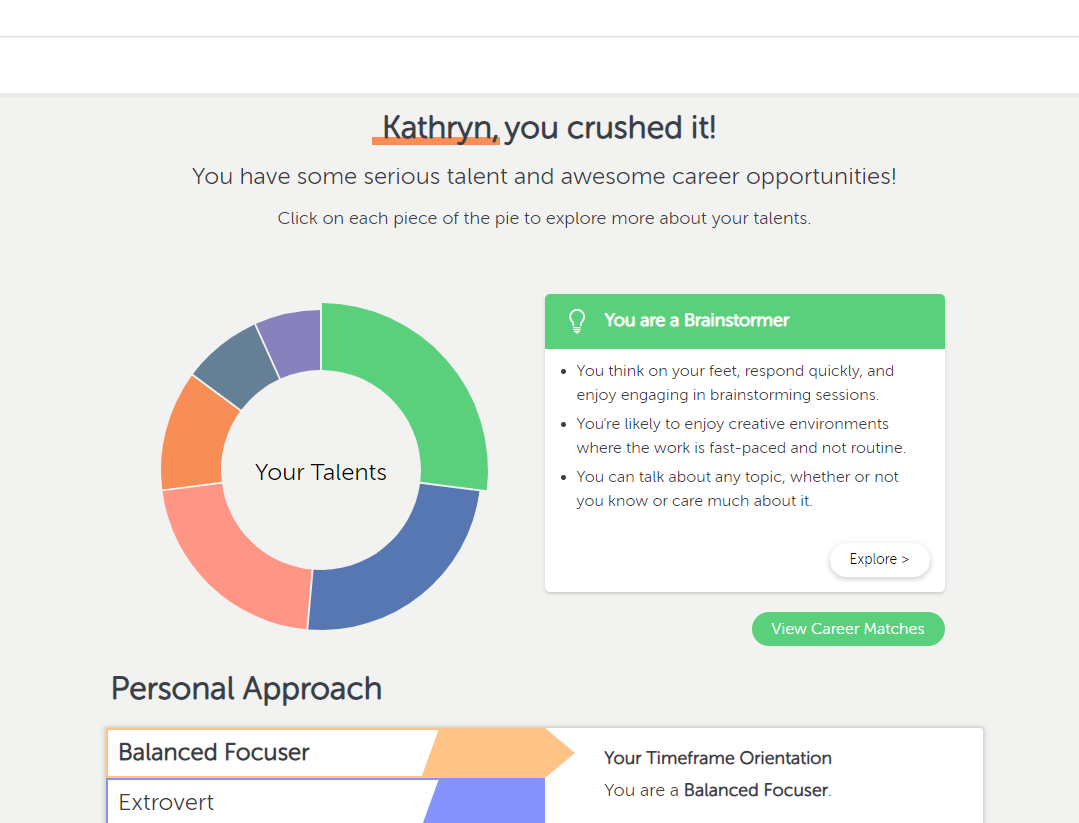 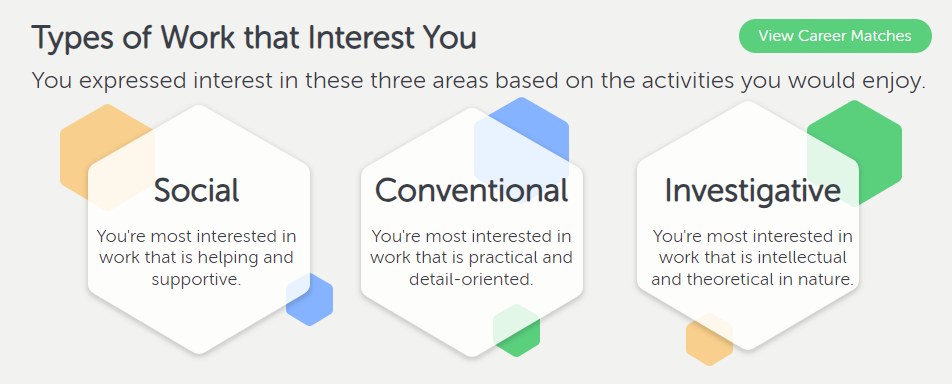 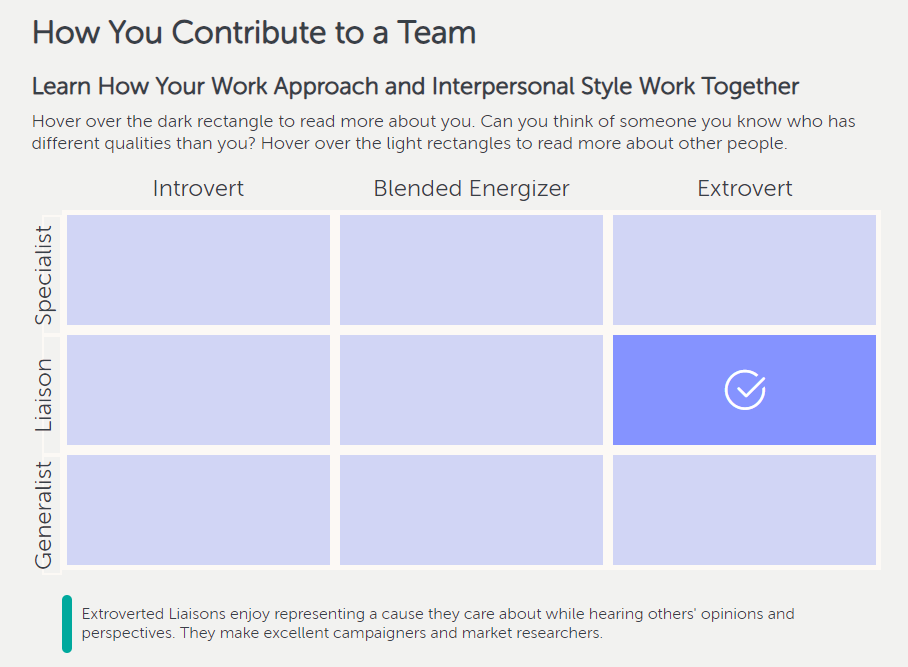 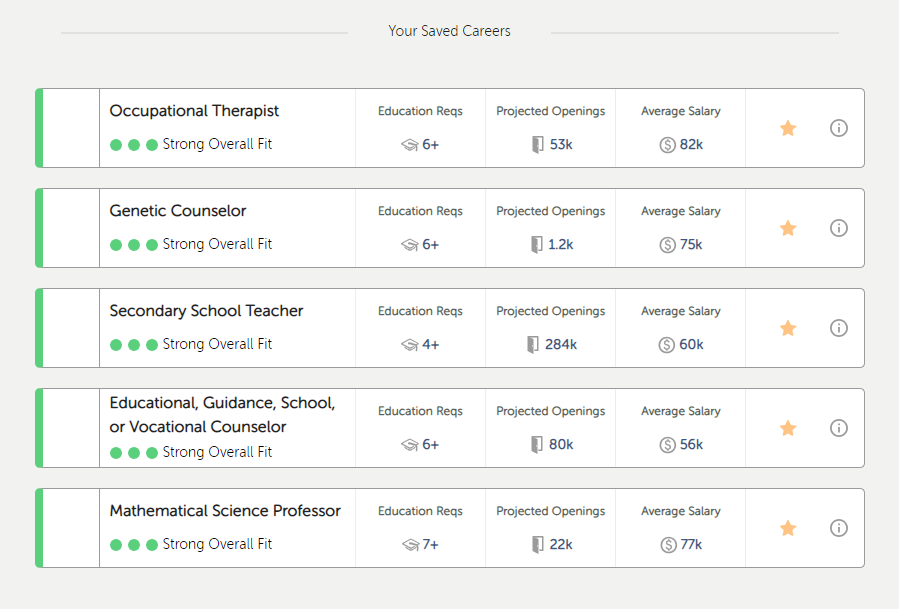 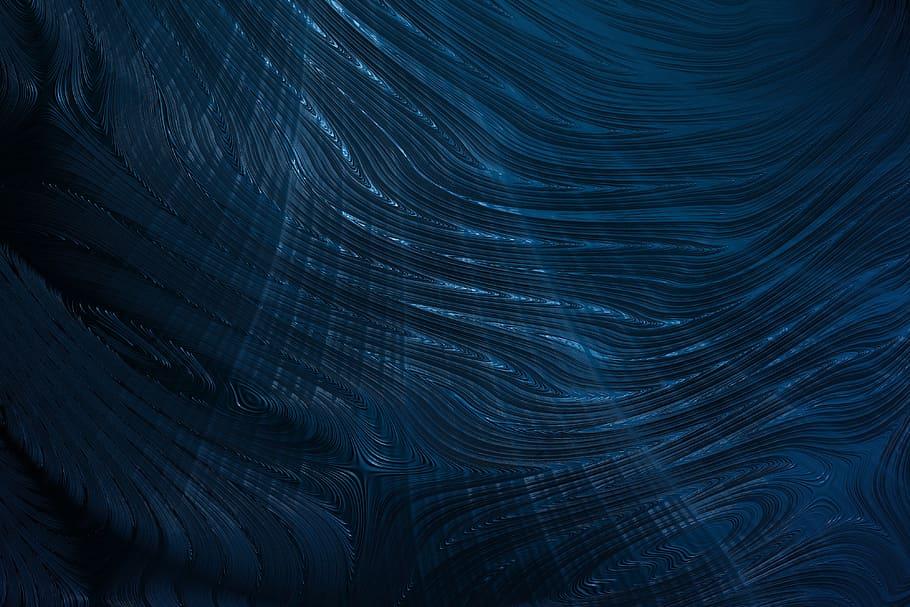 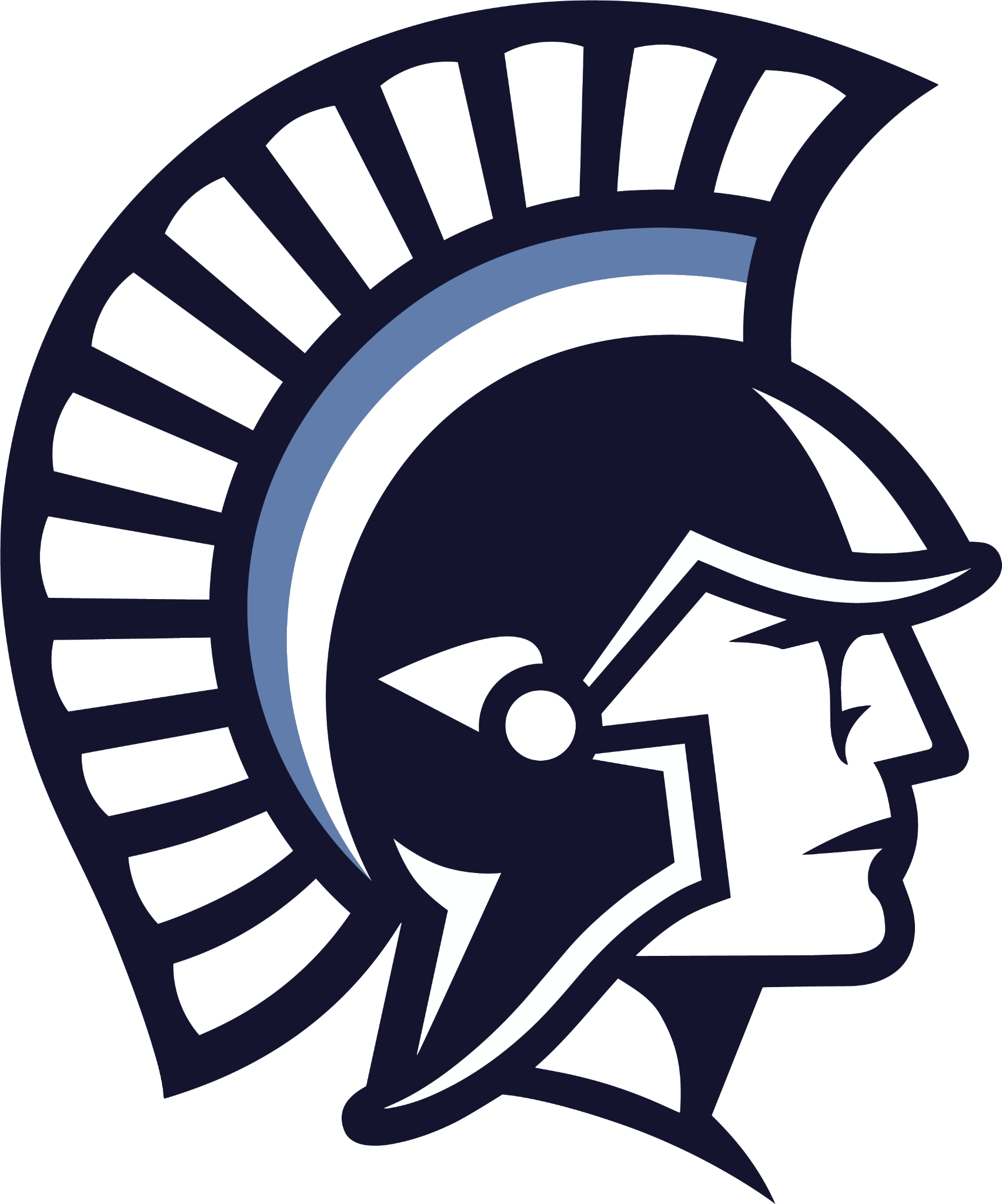 SPARTANS
VALLEY VIEW
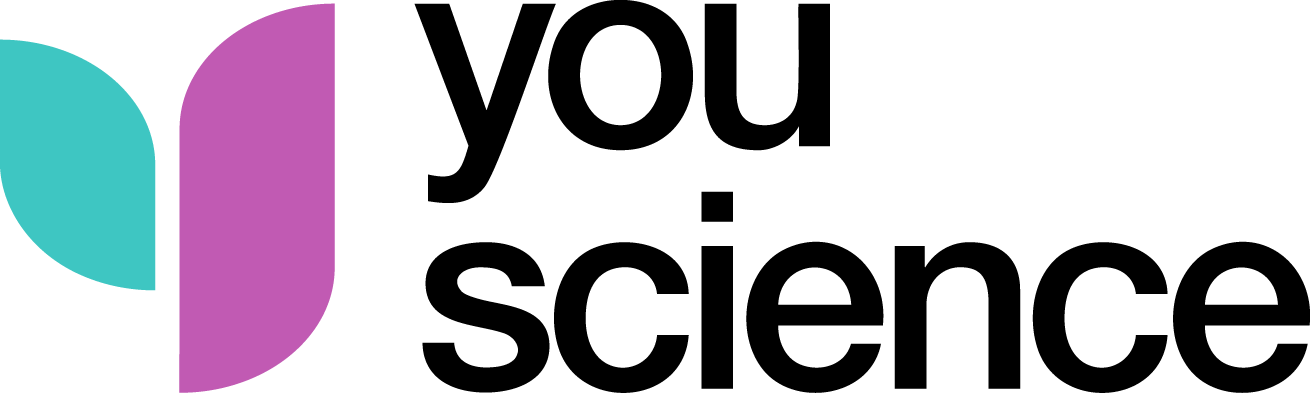 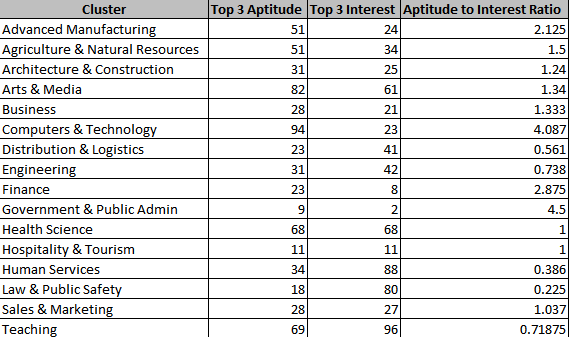 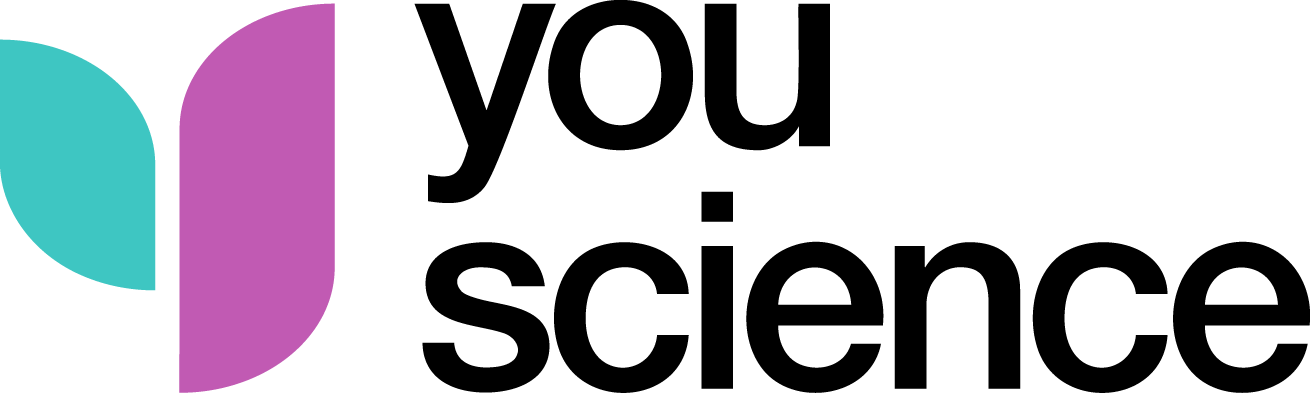 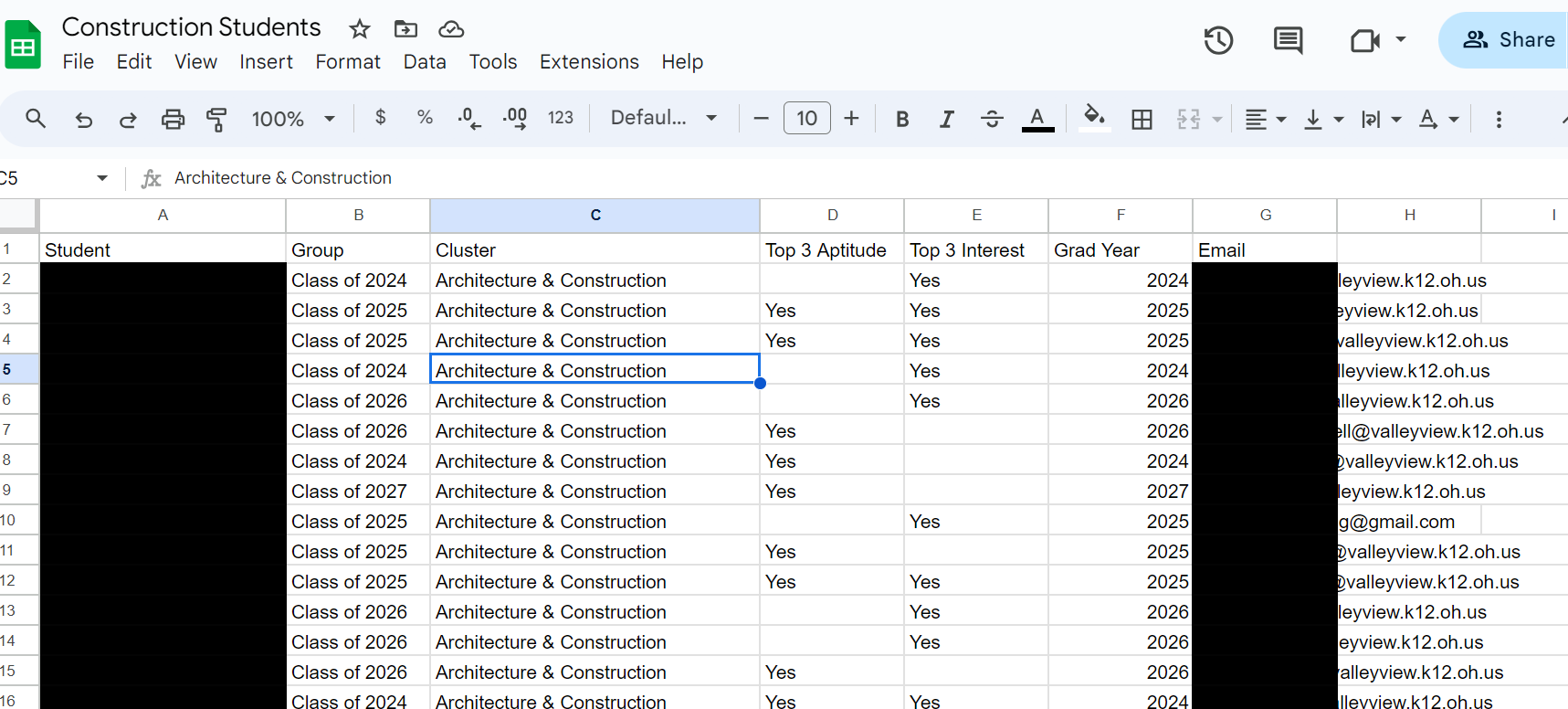 Certifications Intro Slide
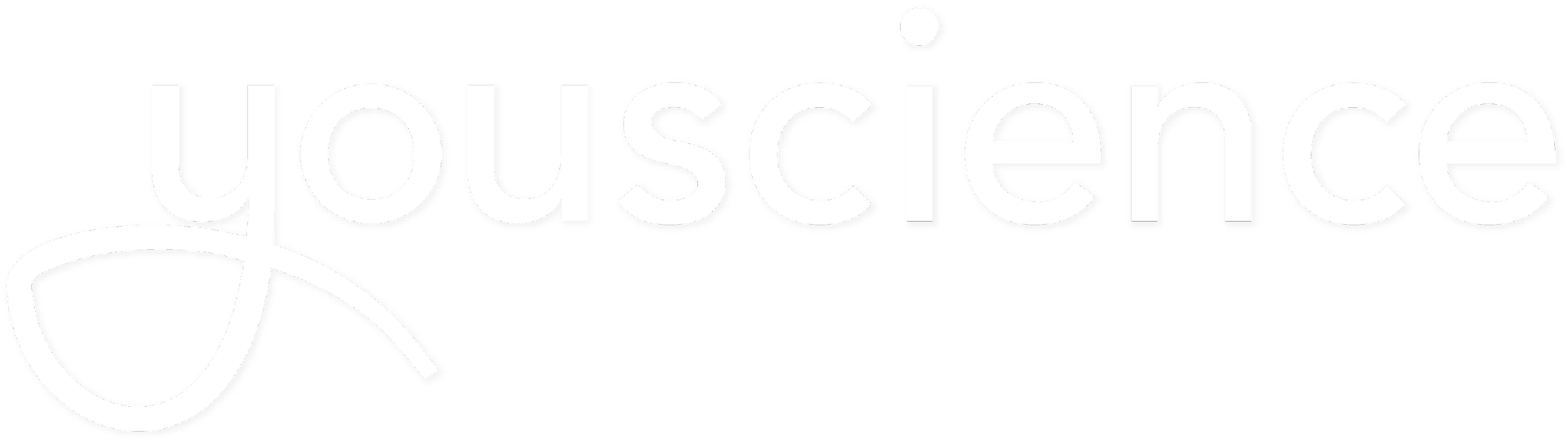 DISCOVERY
Educator Tools
Title Slide
Course Offerings Adjusted
Job Shadowing Experiences
Lunch and Learn Invitations
Specific Career Exploration
Work Based Learning/
Pre-Apprenticeship
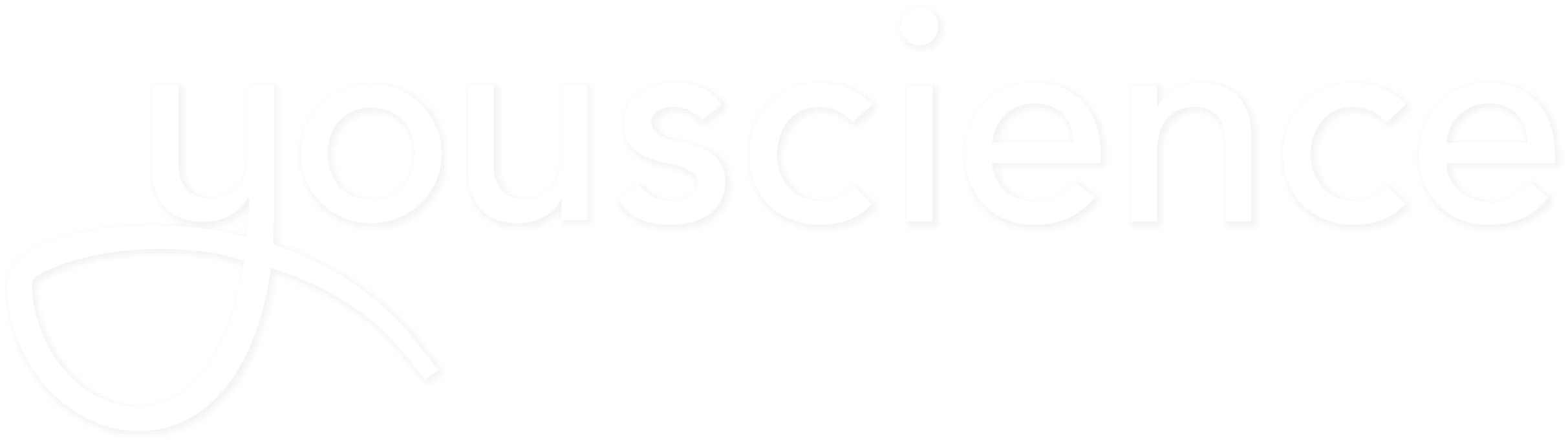 DATA
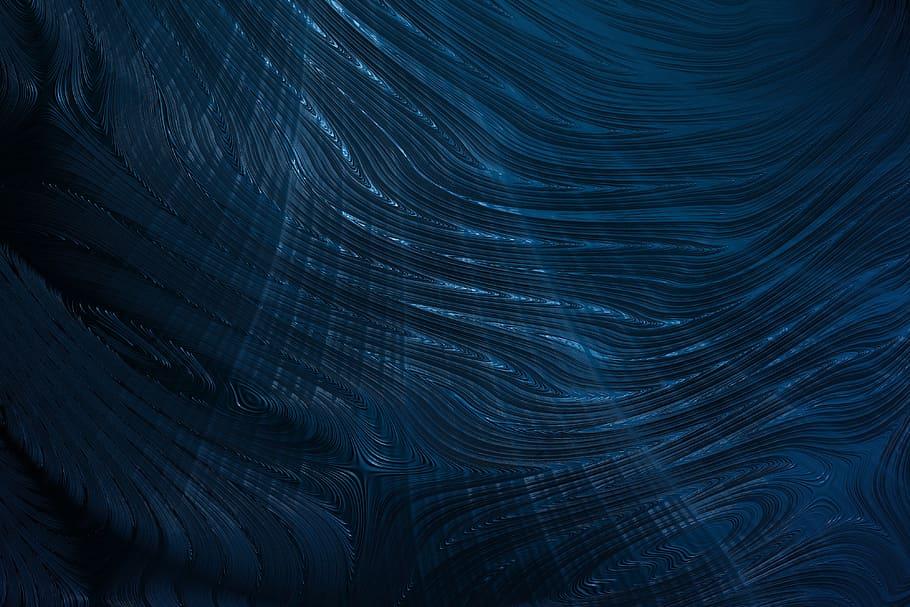 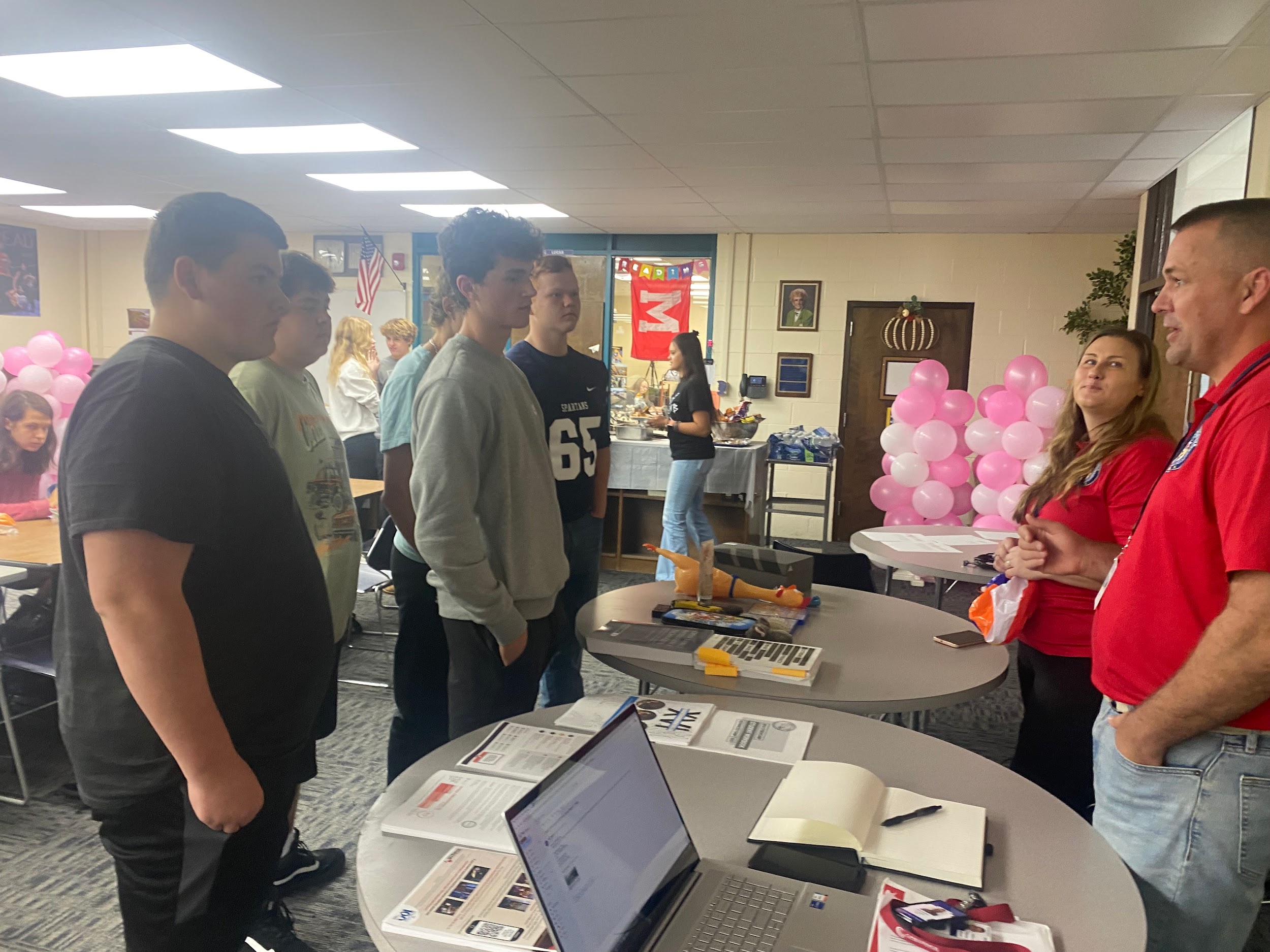 Ohio Tech Day
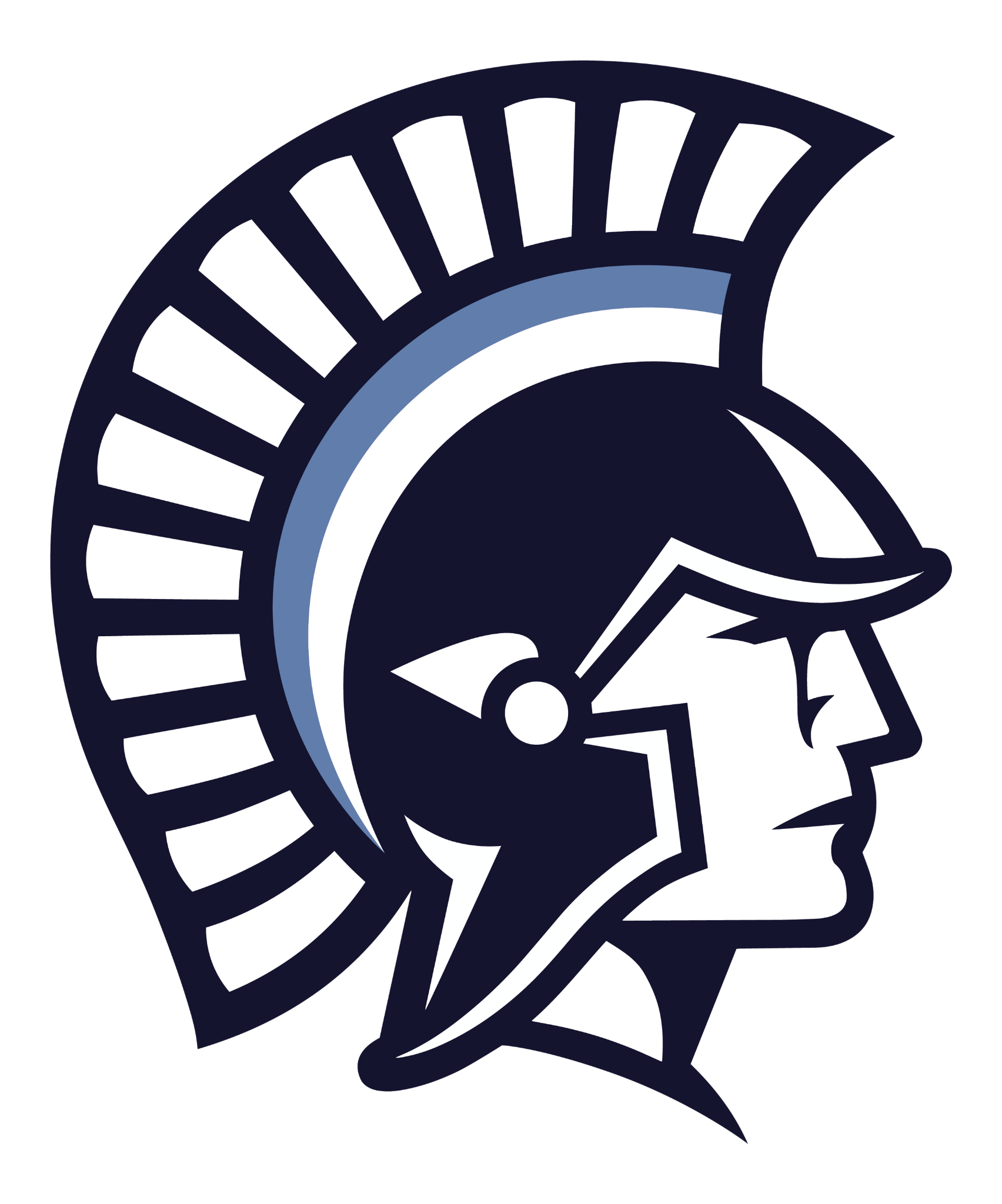 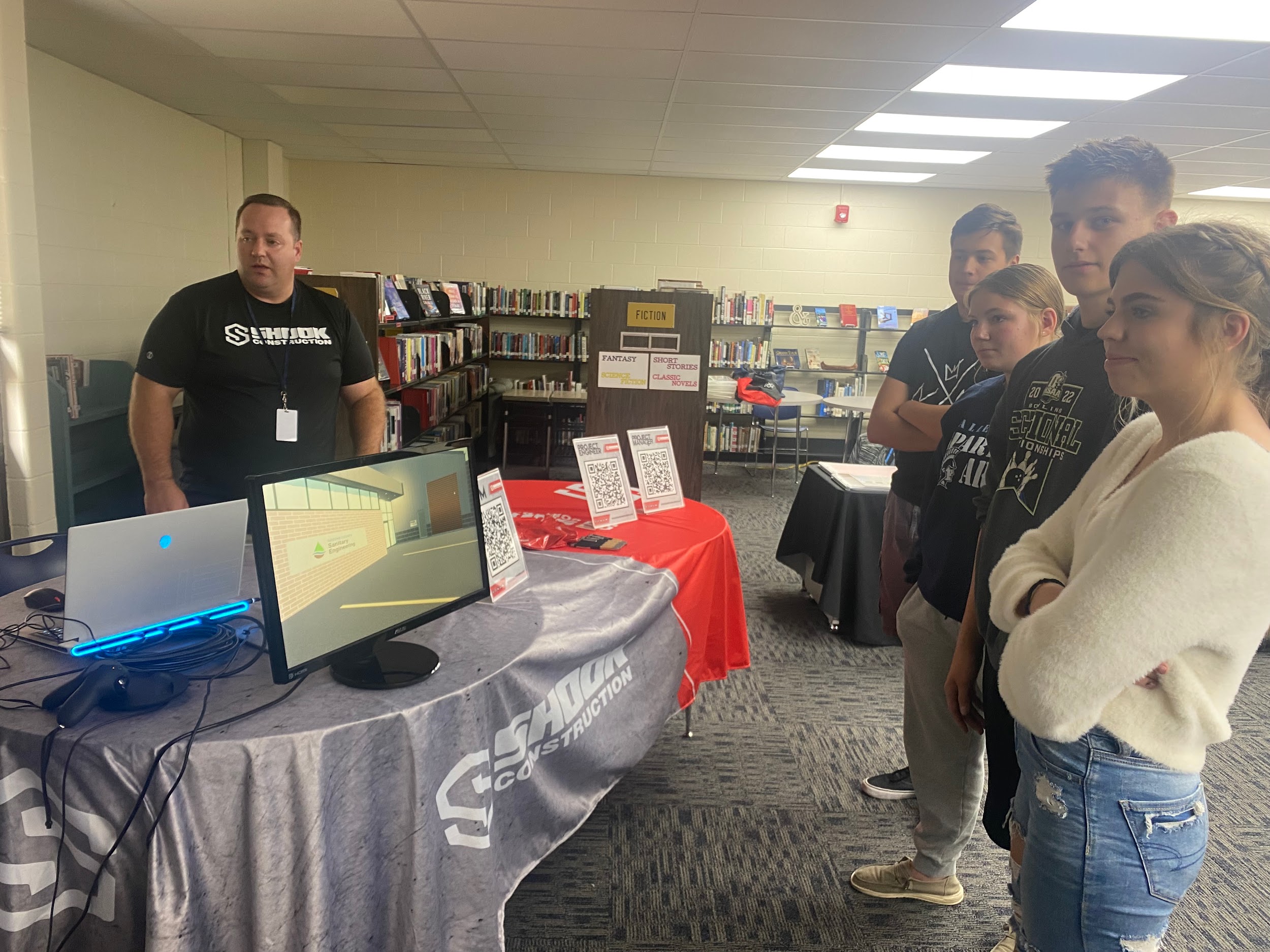 -Ohio Cyber Reserves
-Sinclair Digital Media Design; Graphic Design, Interior Design, 
Video Production & Web Design
-Microsoft TEALS
-Shook Construction
-WPAFB; Emergency Mgt, Civil Engineering, Air Force Institute of Technology
VALLEY VIEW
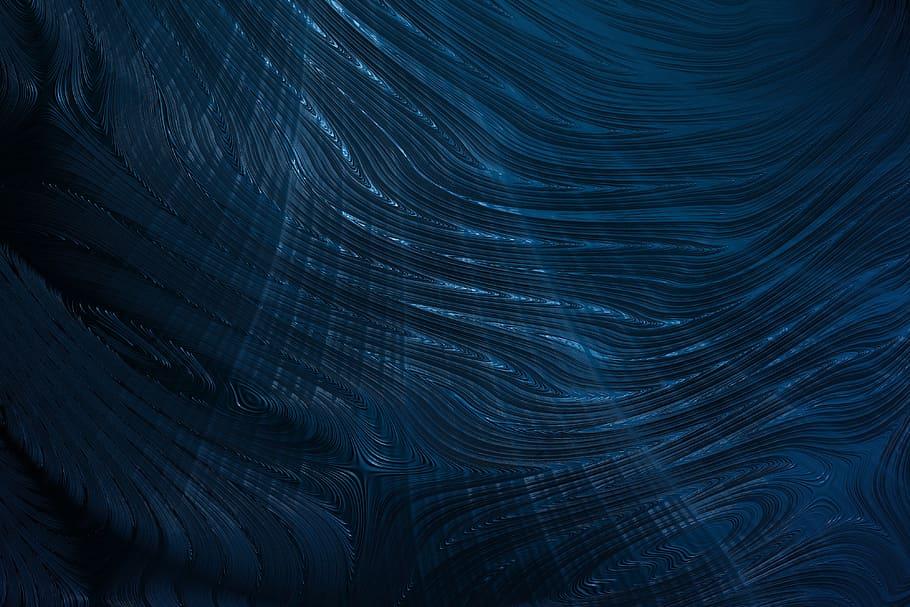 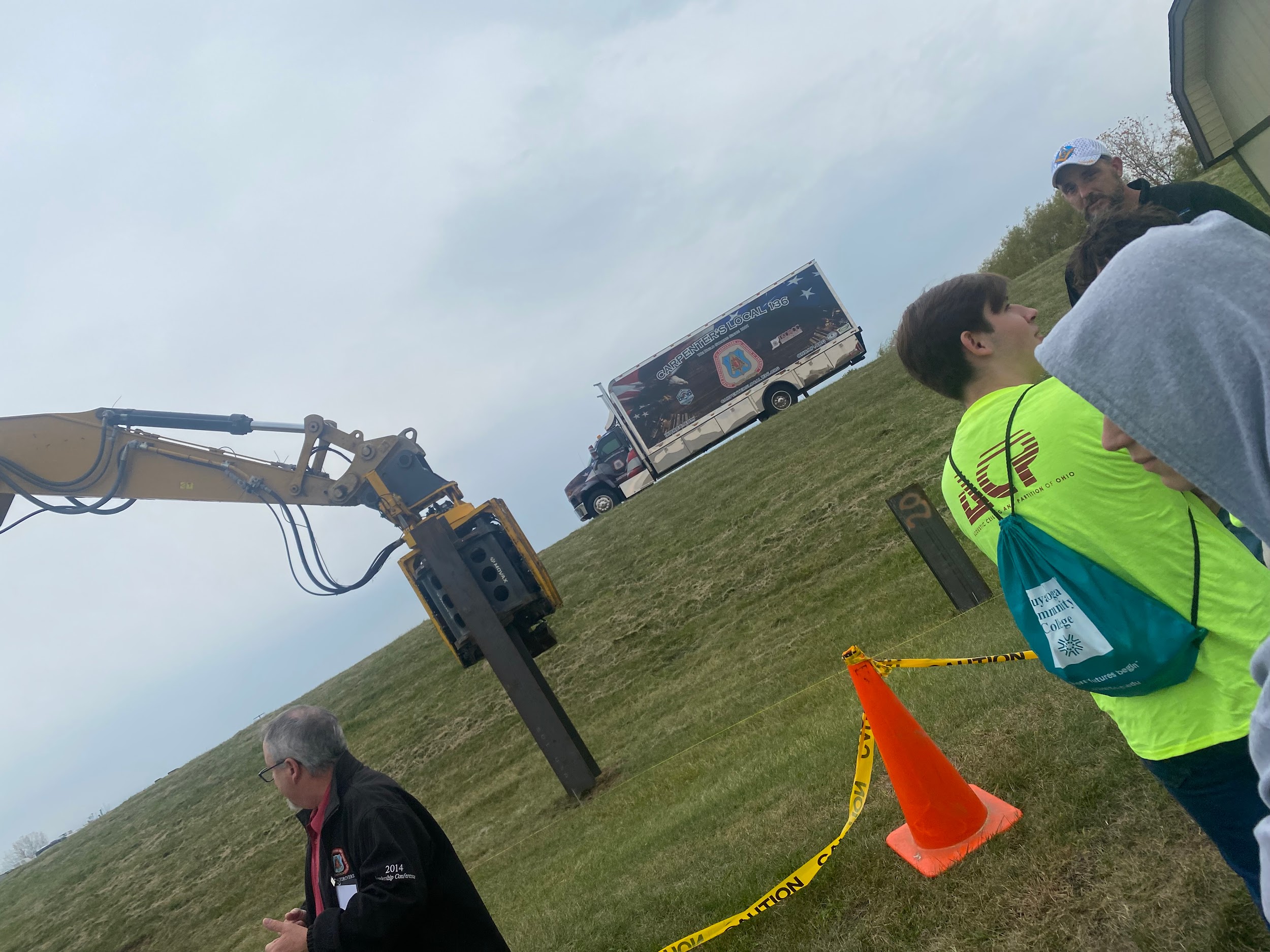 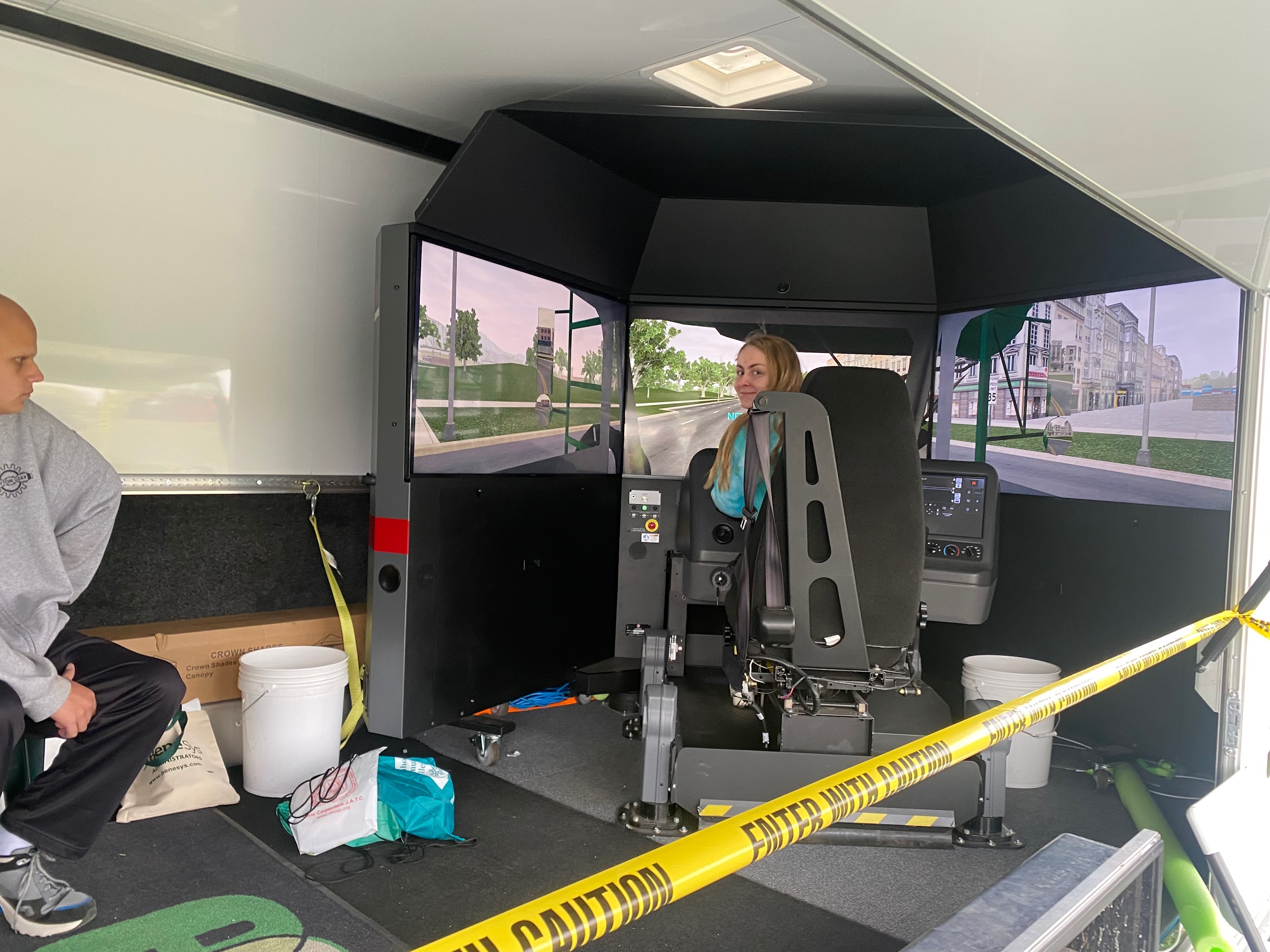 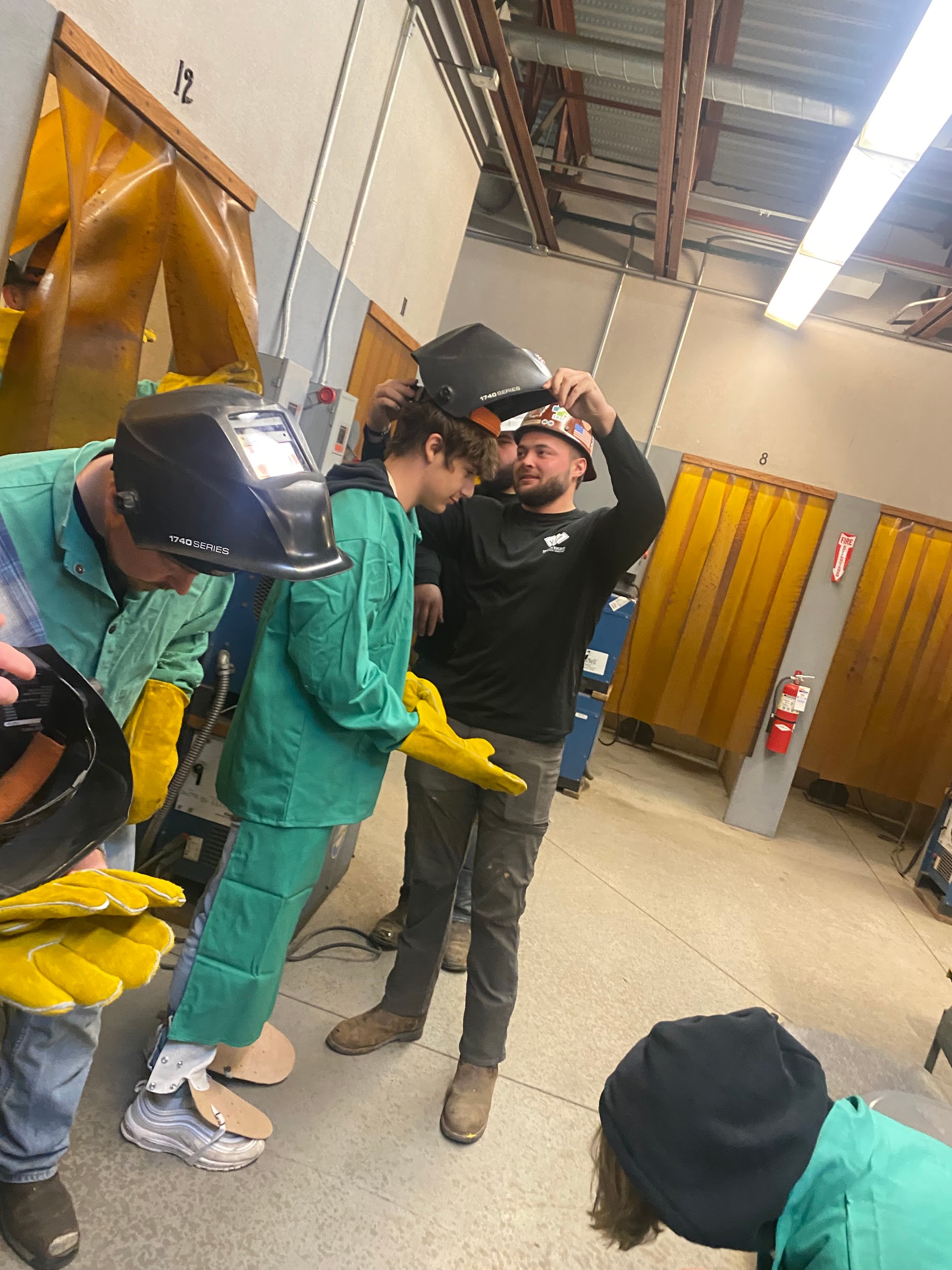 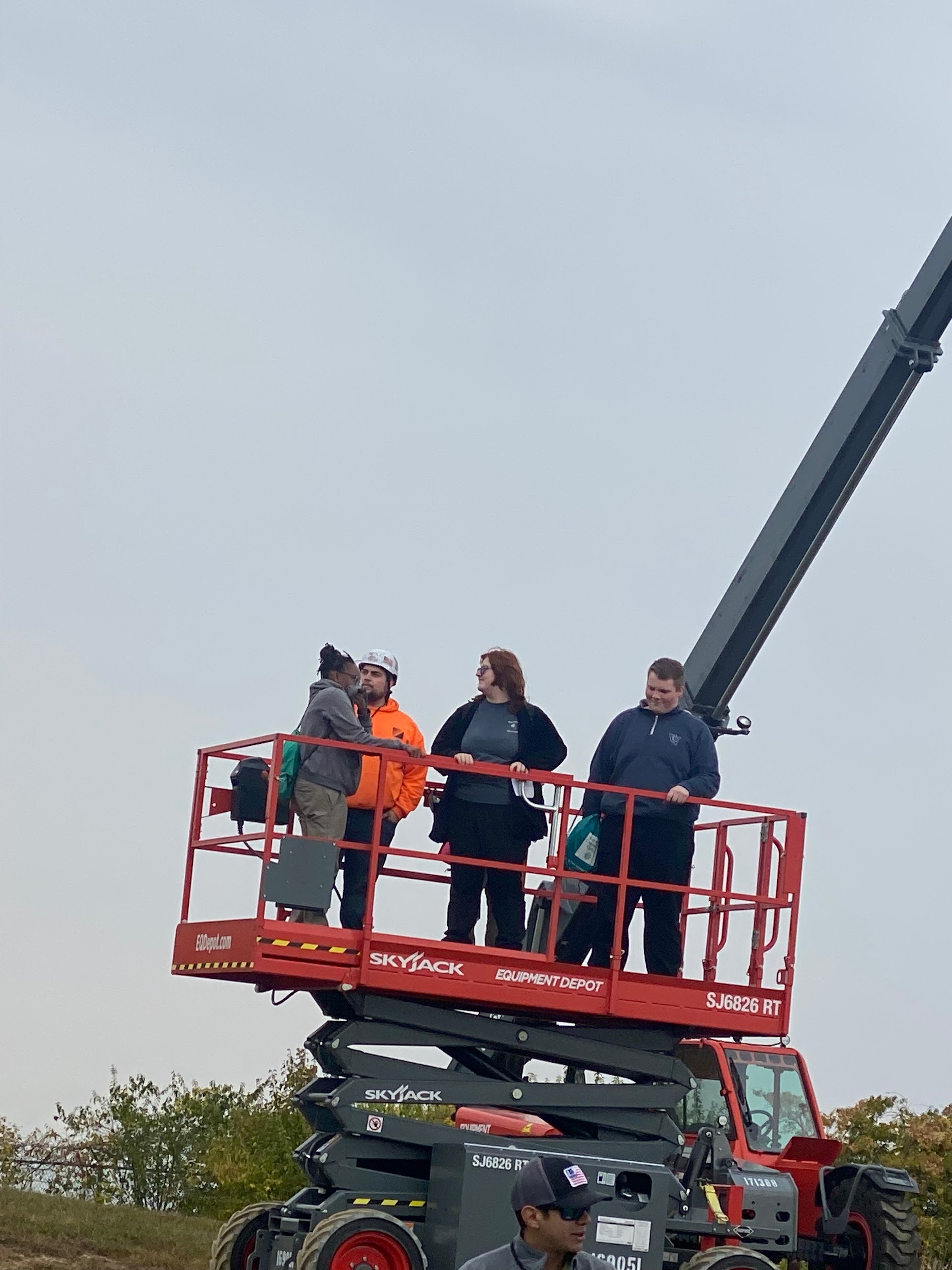 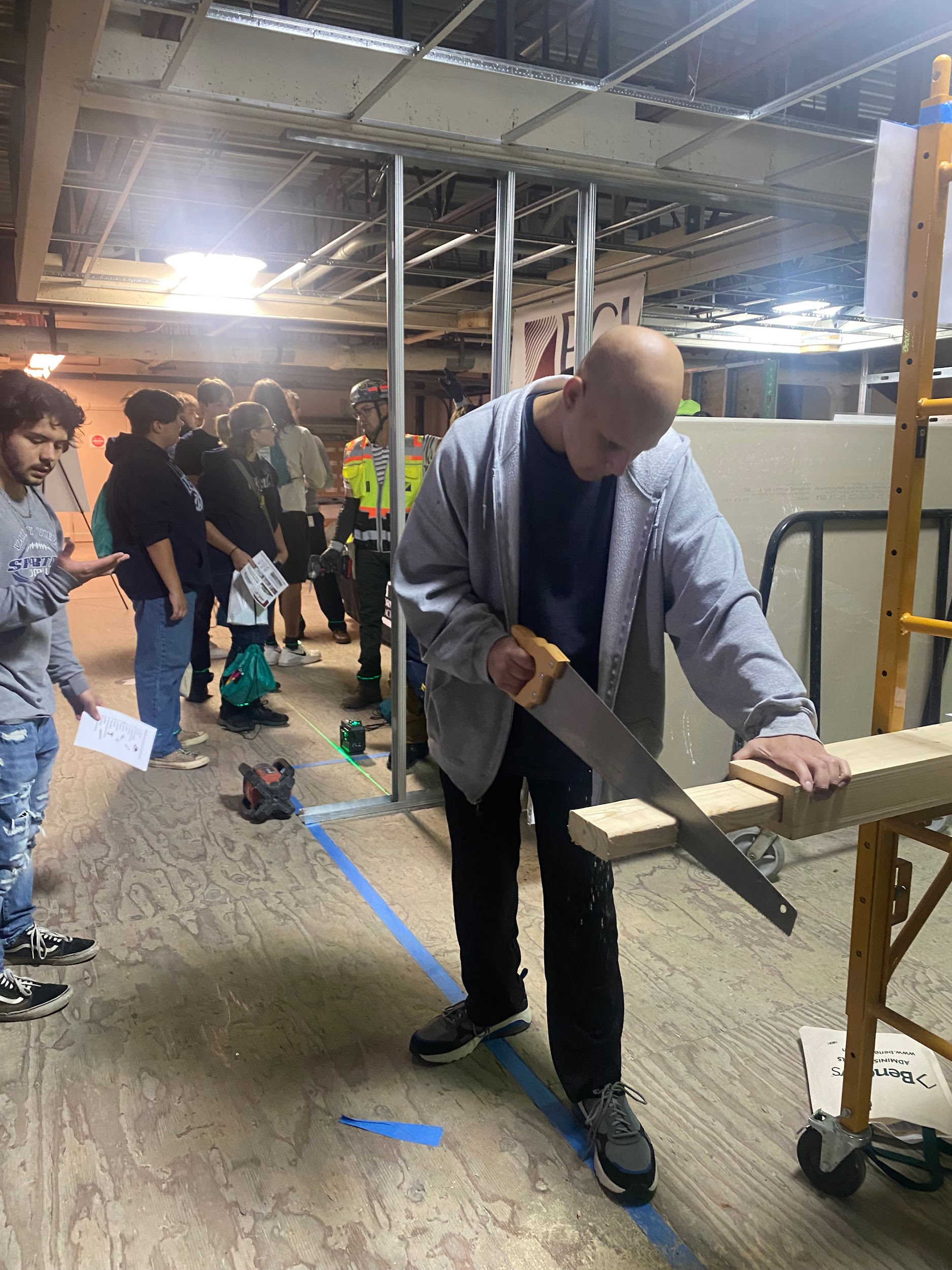 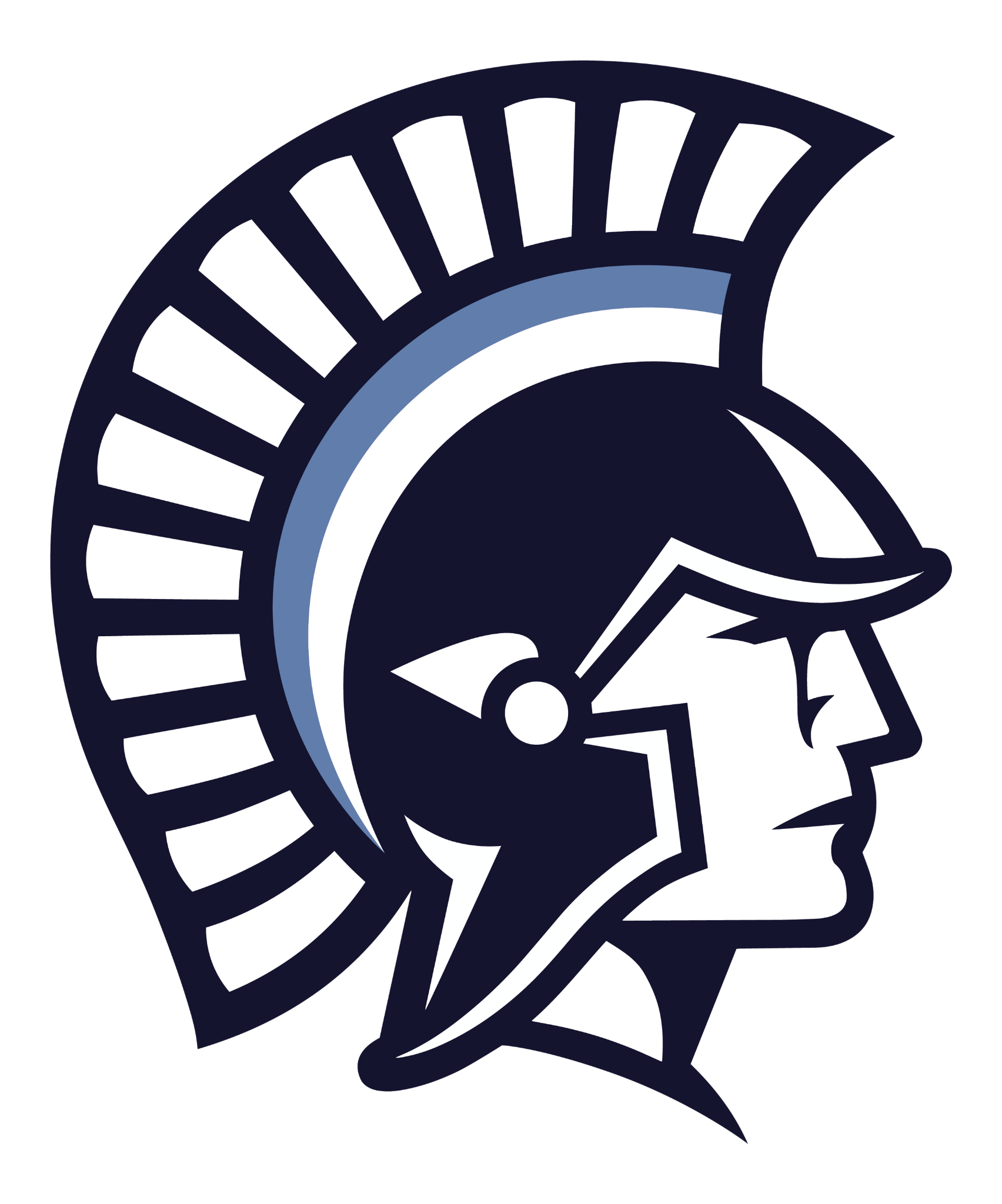 JATC- The Ohio Carpenters
Joint Apprenticeship
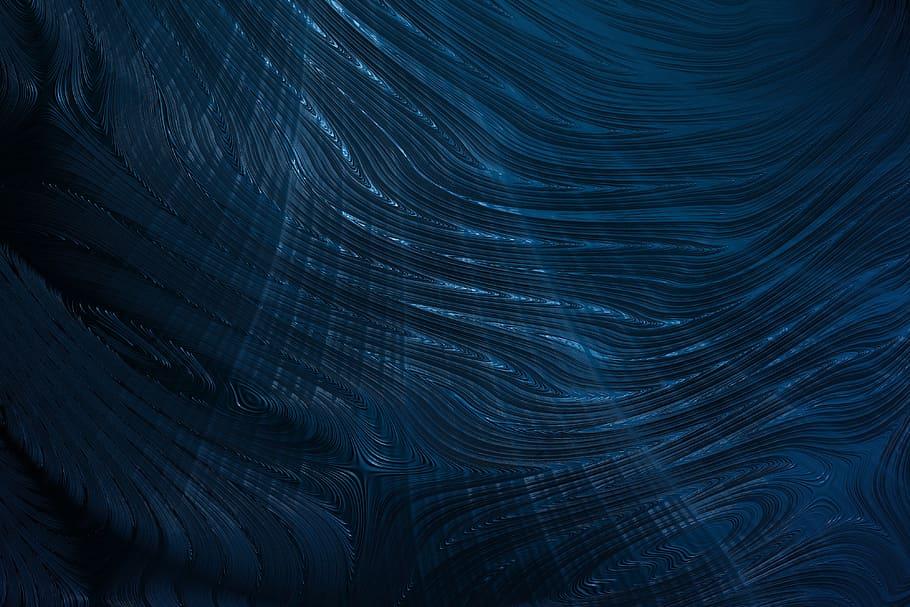 Learn about Kettering Health
Sterile Processing
Kettering College & Sinclair College Presentations
Unit Tour
Role
Hands on Experience
Career Growth Opportunities
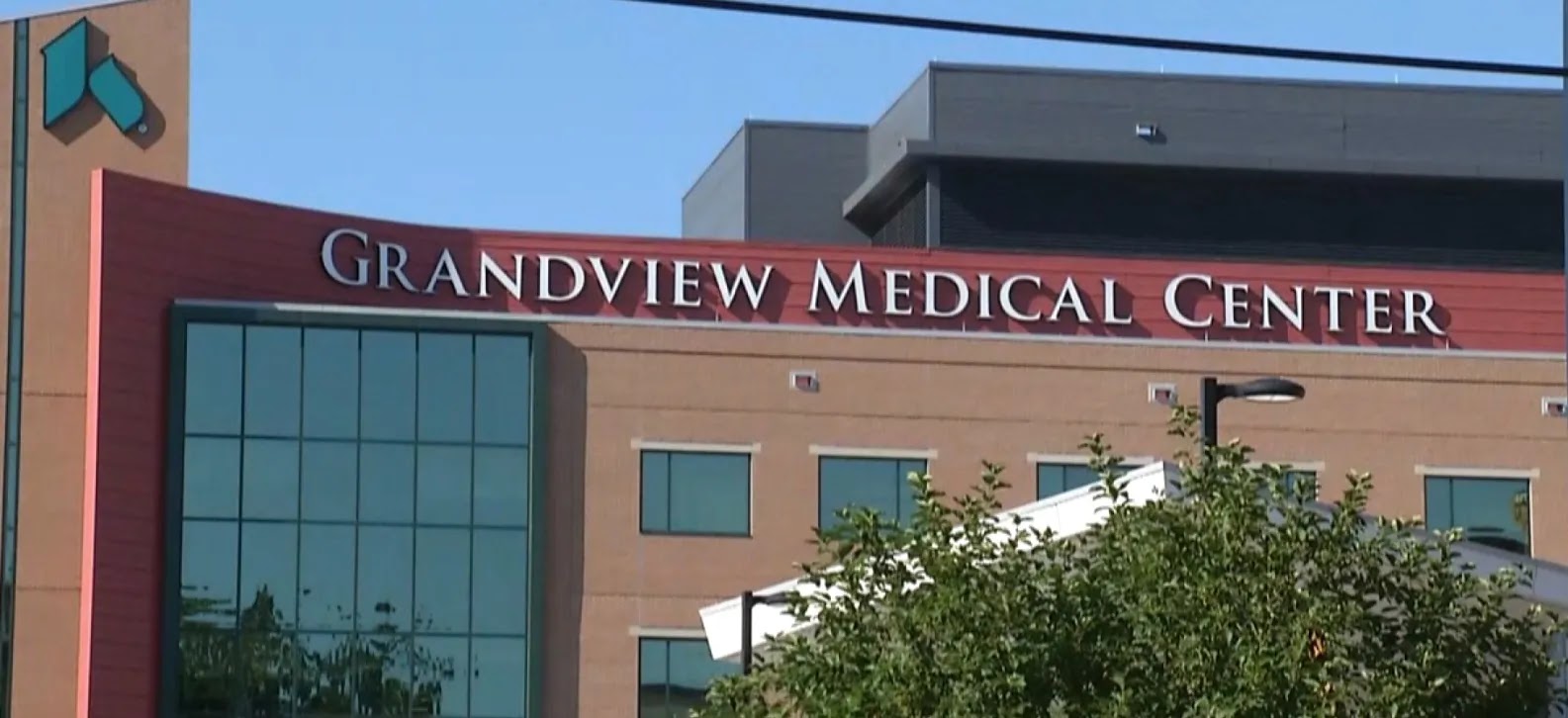 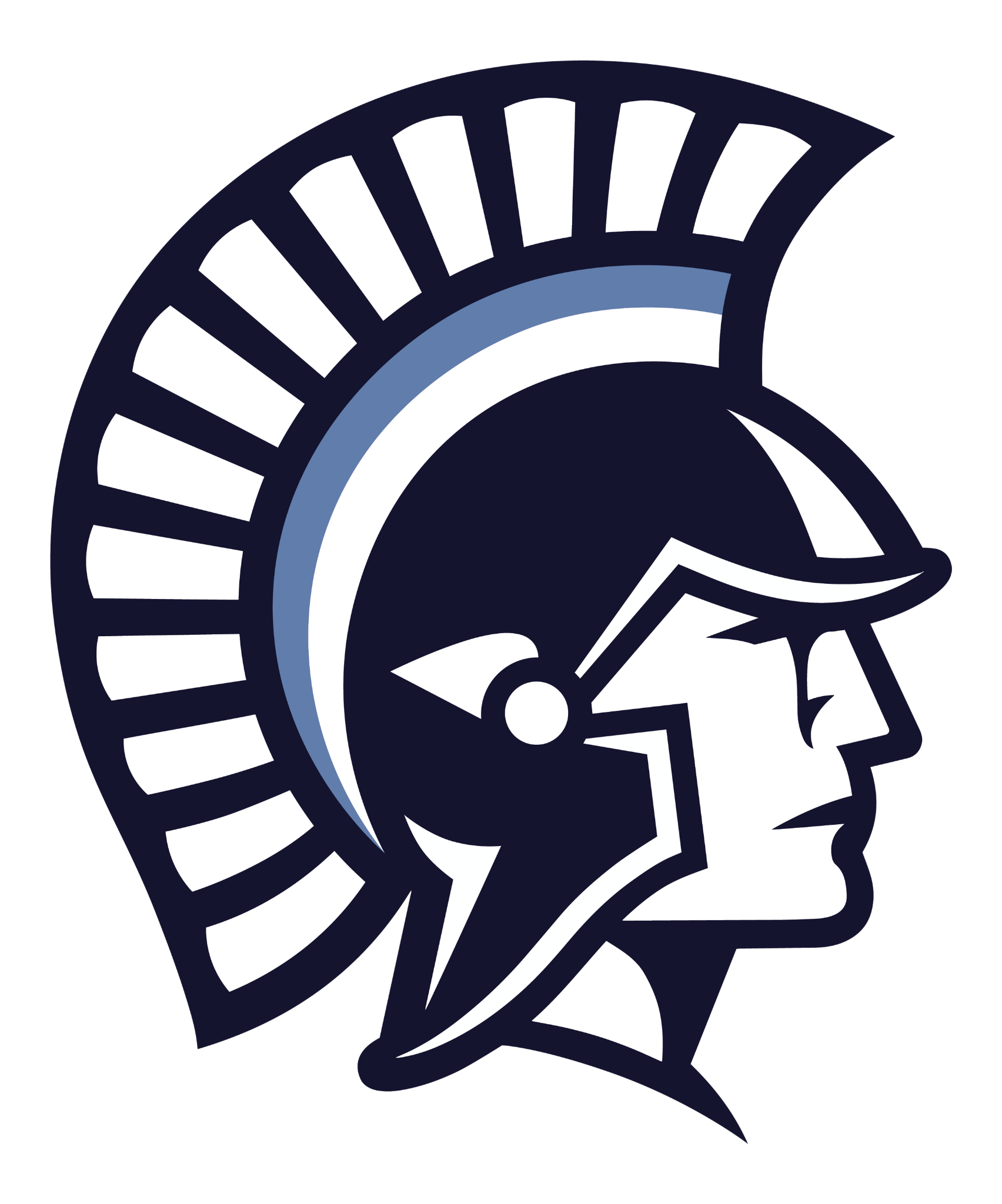 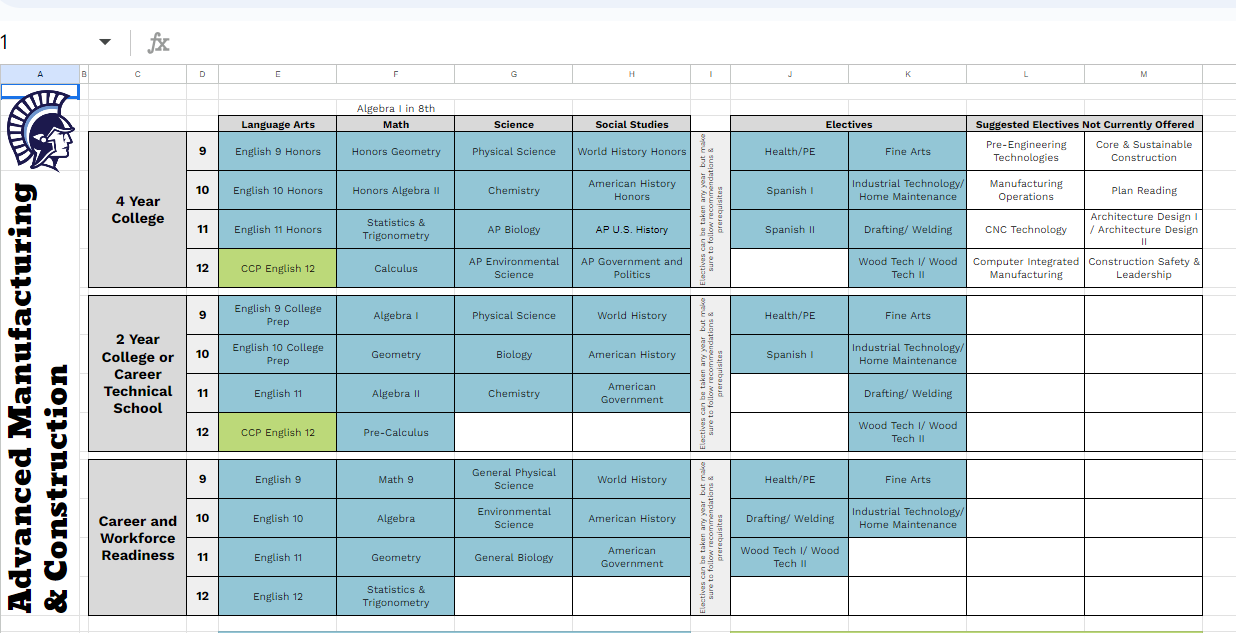 Certifications Intro Slide
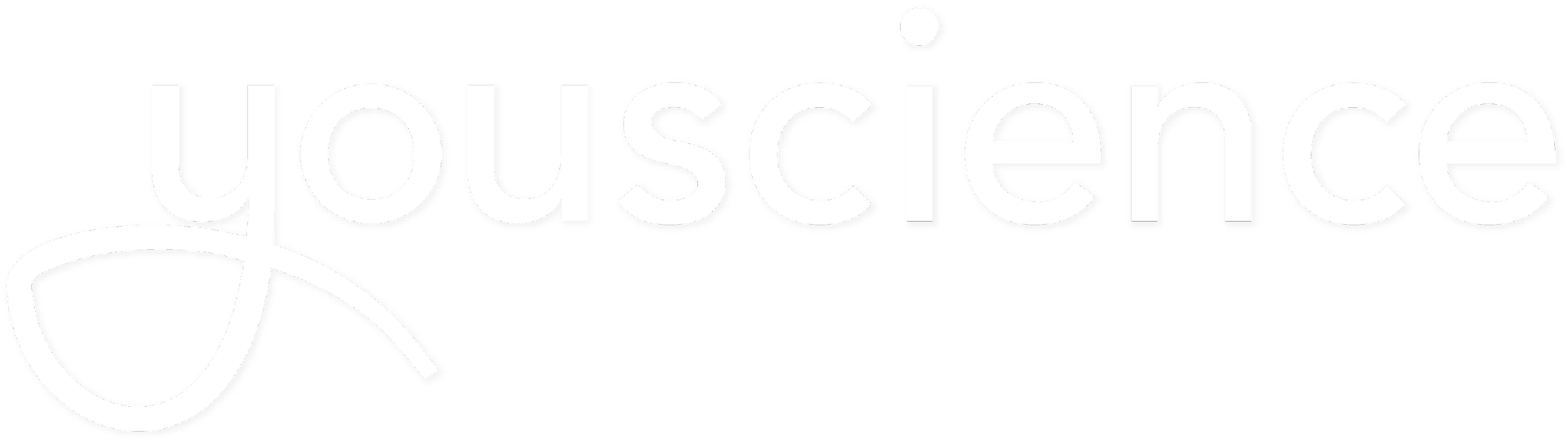 DISCOVERY
Educator Tools
Certifications Intro Slide
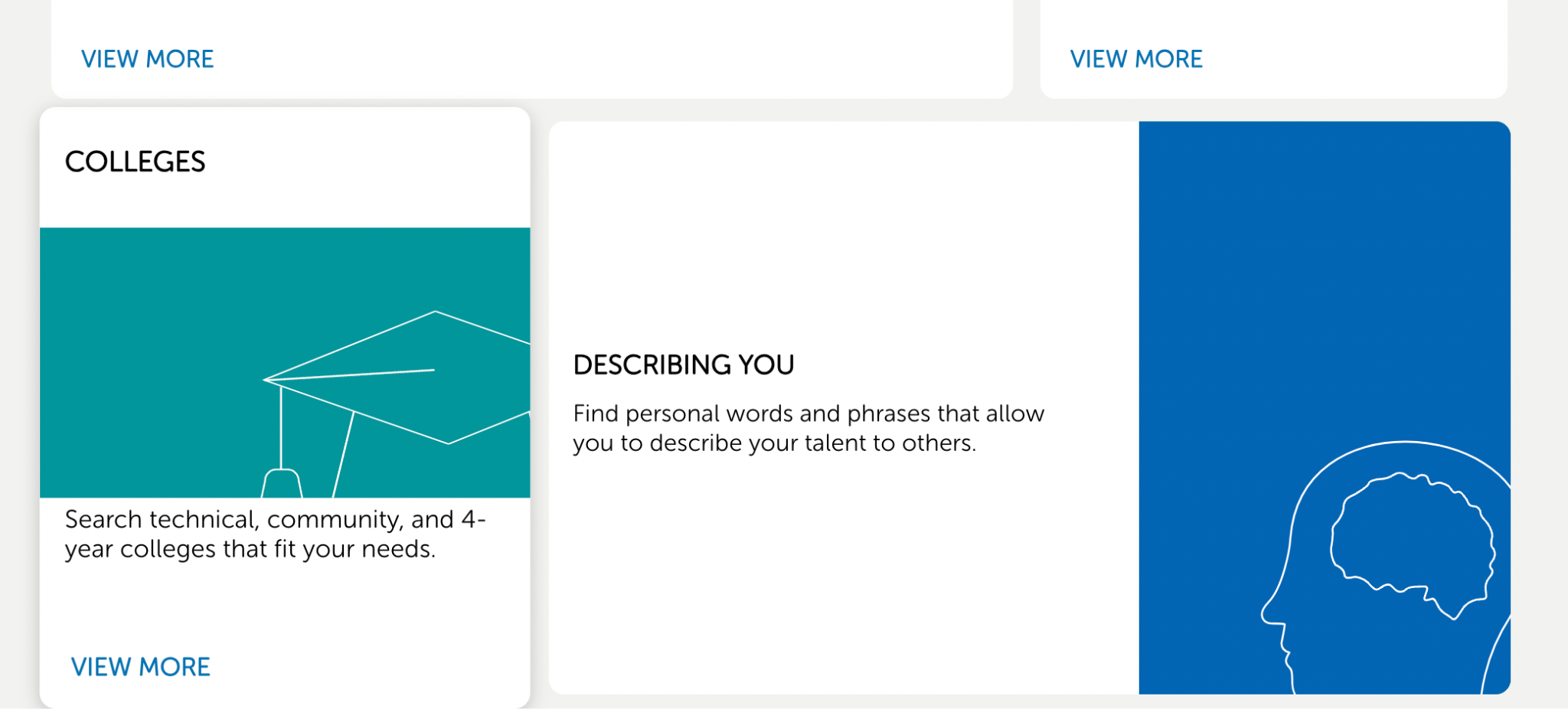 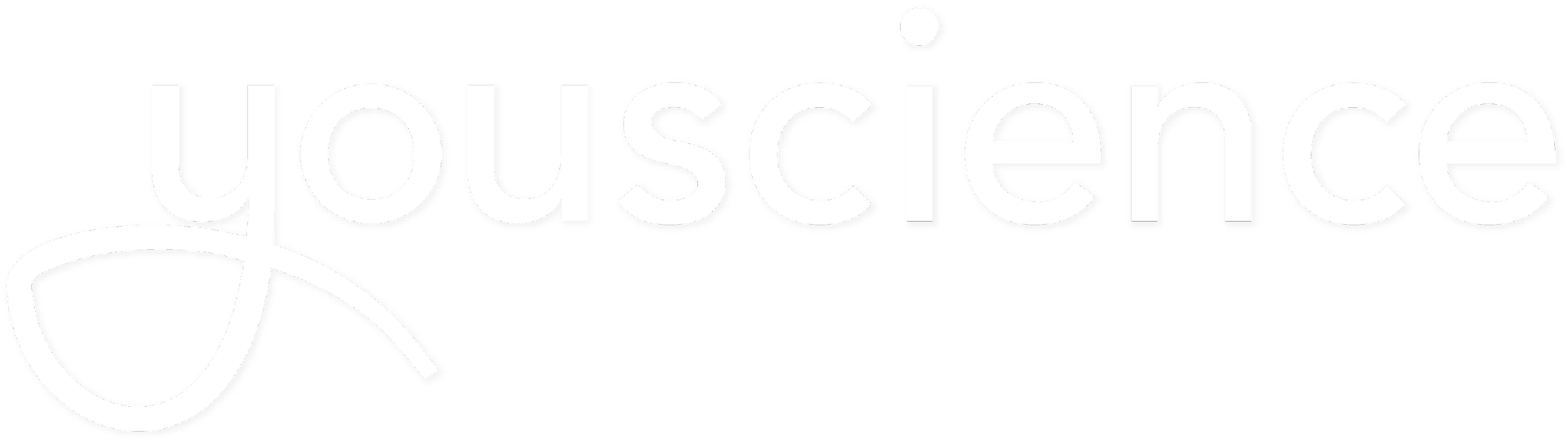 DISCOVERY
Educator Tools
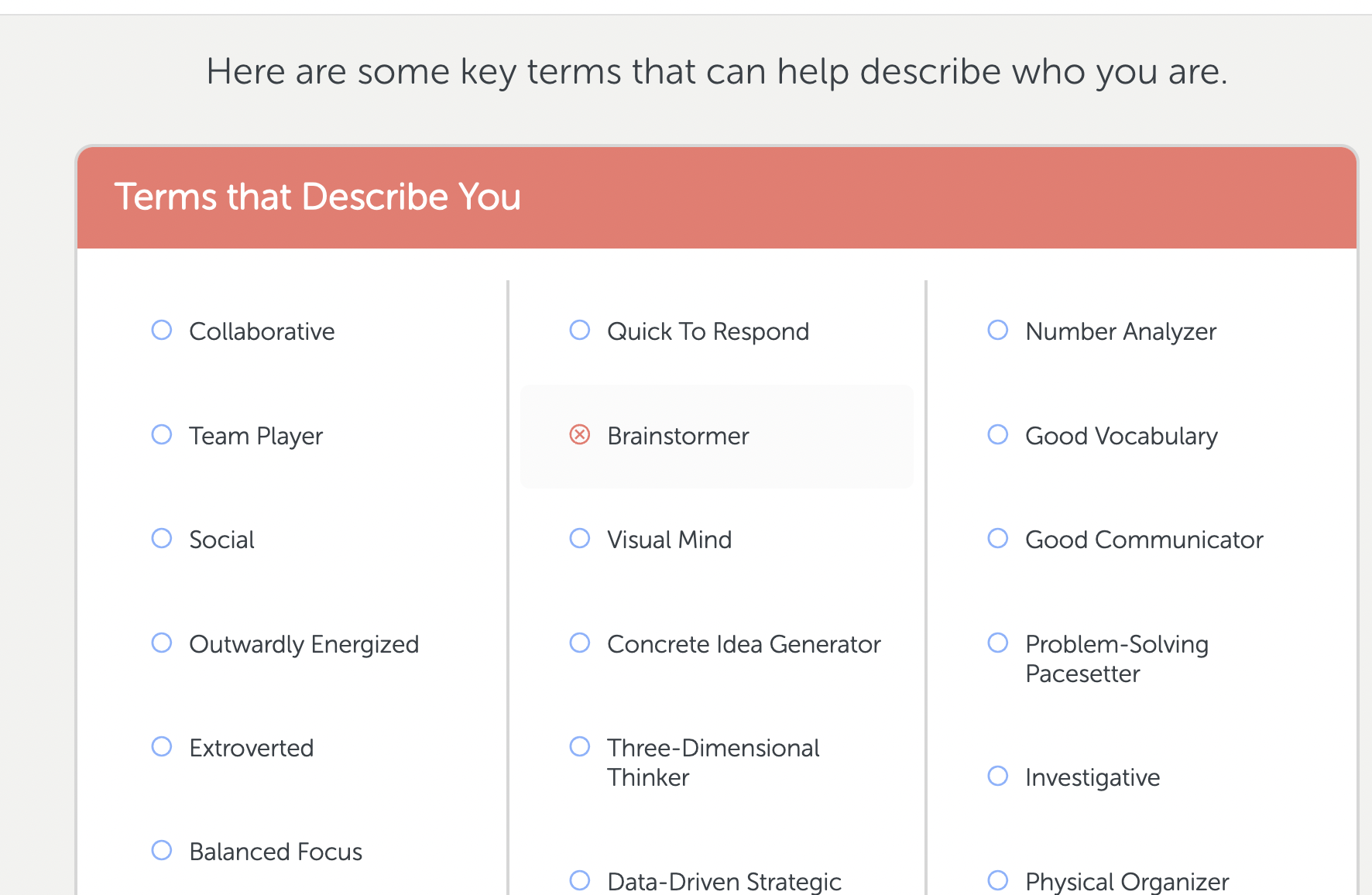 Certifications Intro Slide
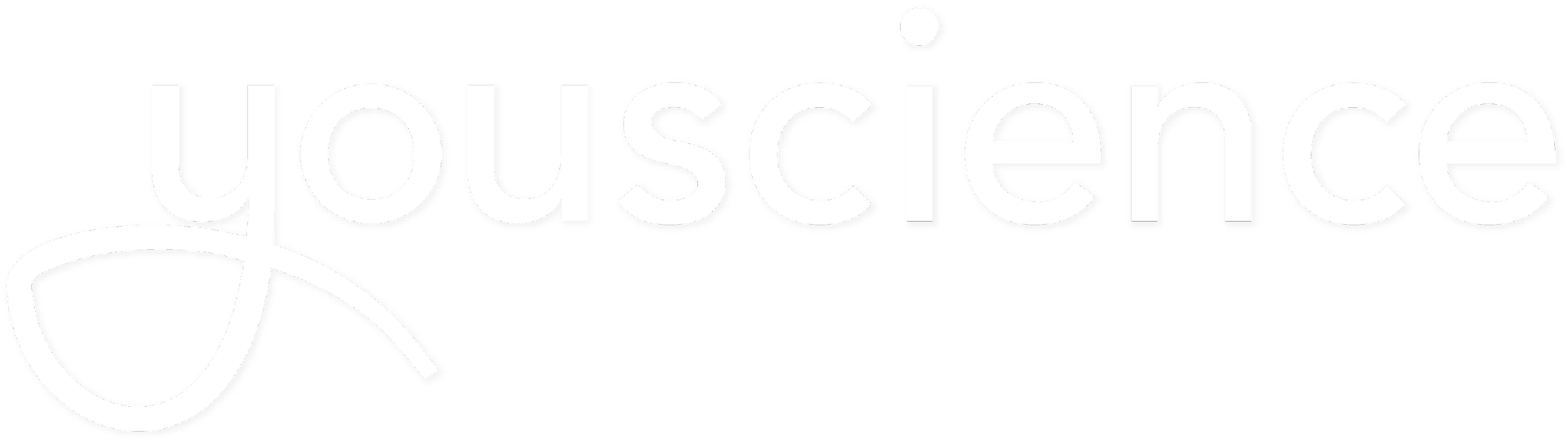 DISCOVERY
Educator Tools
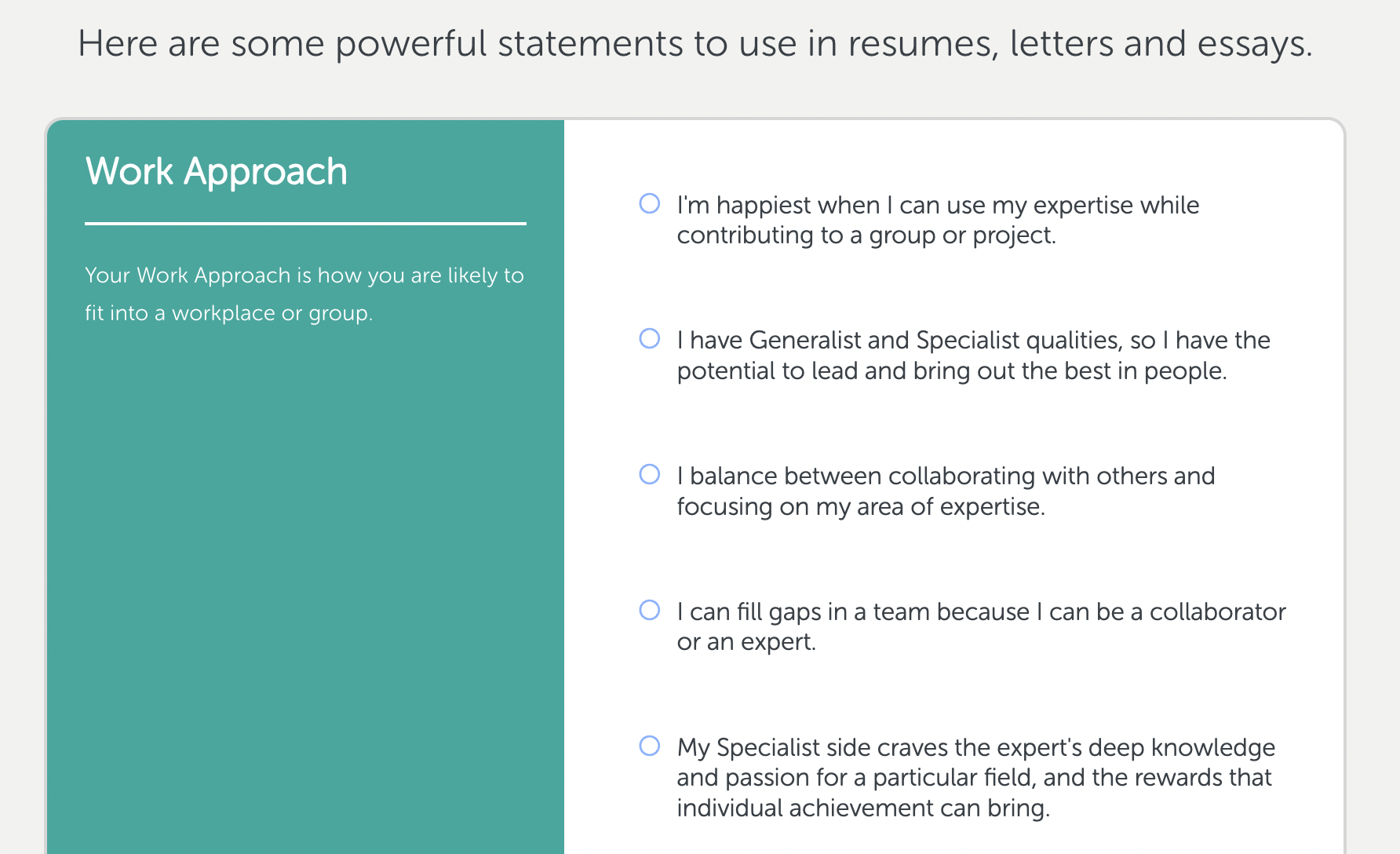 Certifications Intro Slide
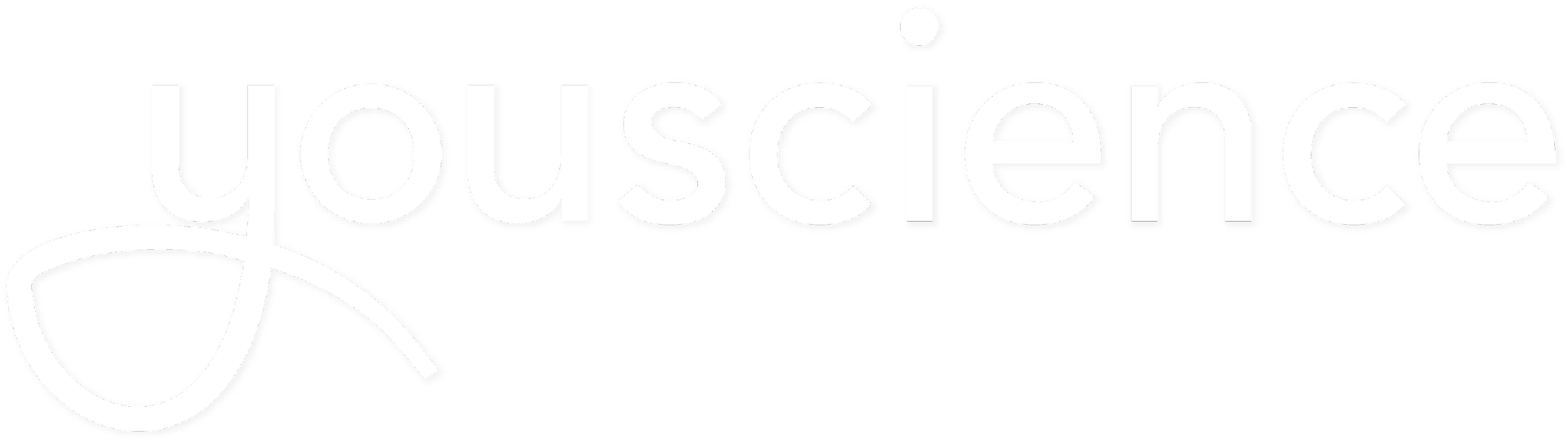 DISCOVERY
Educator Tools
Certifications Intro Slide
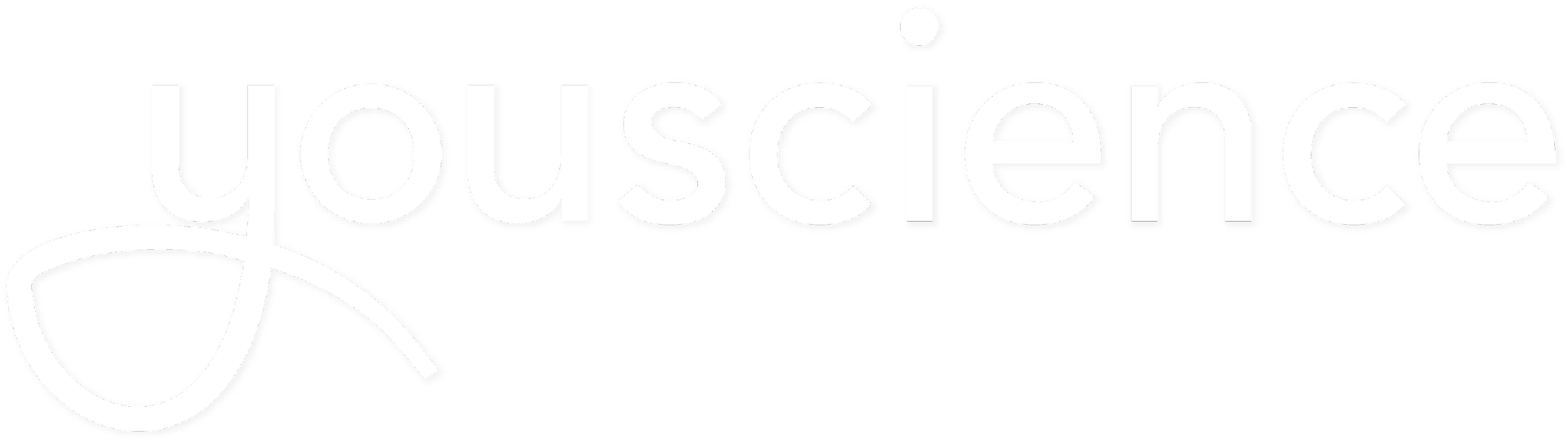 DISCOVERY
Classroom Application
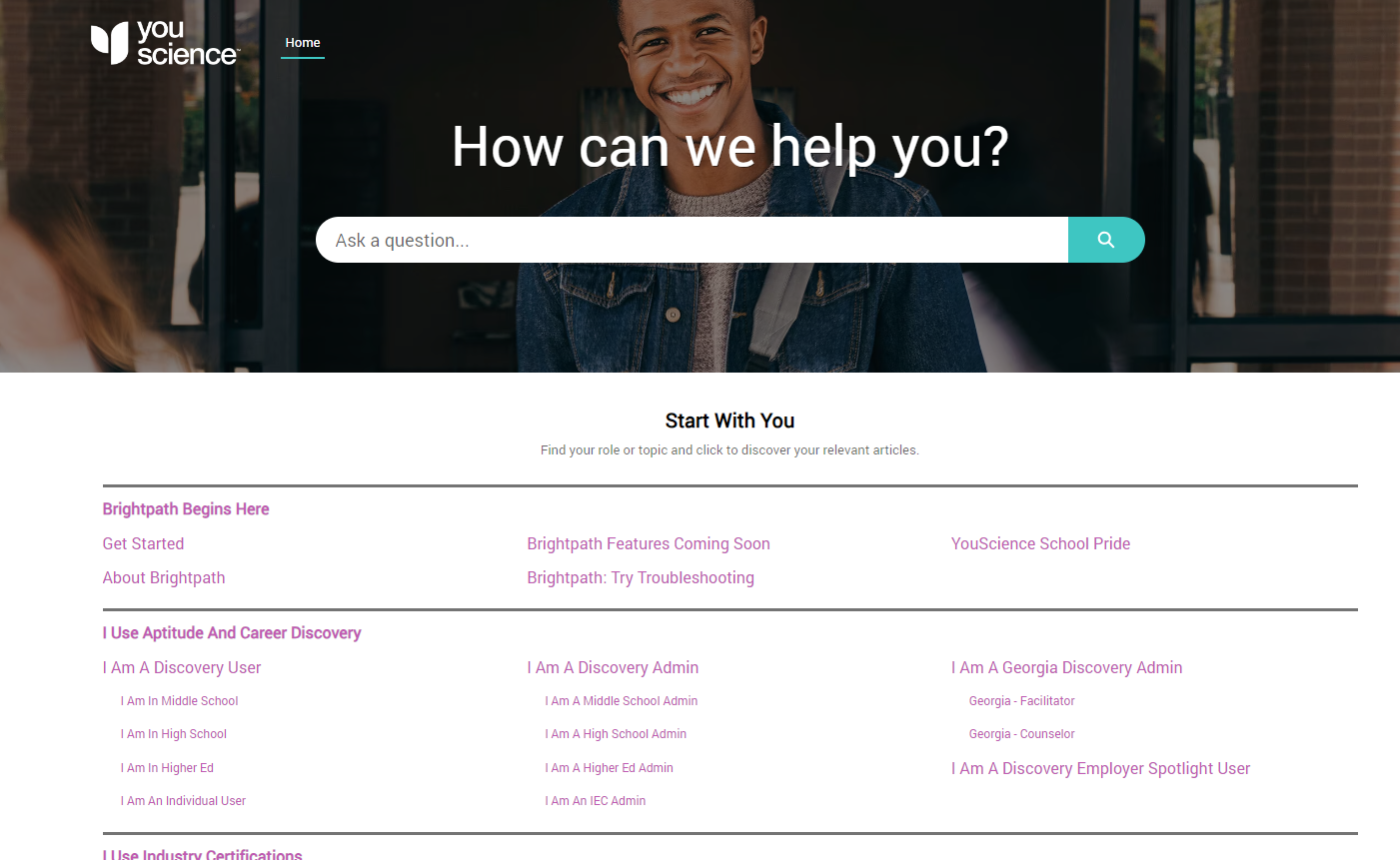 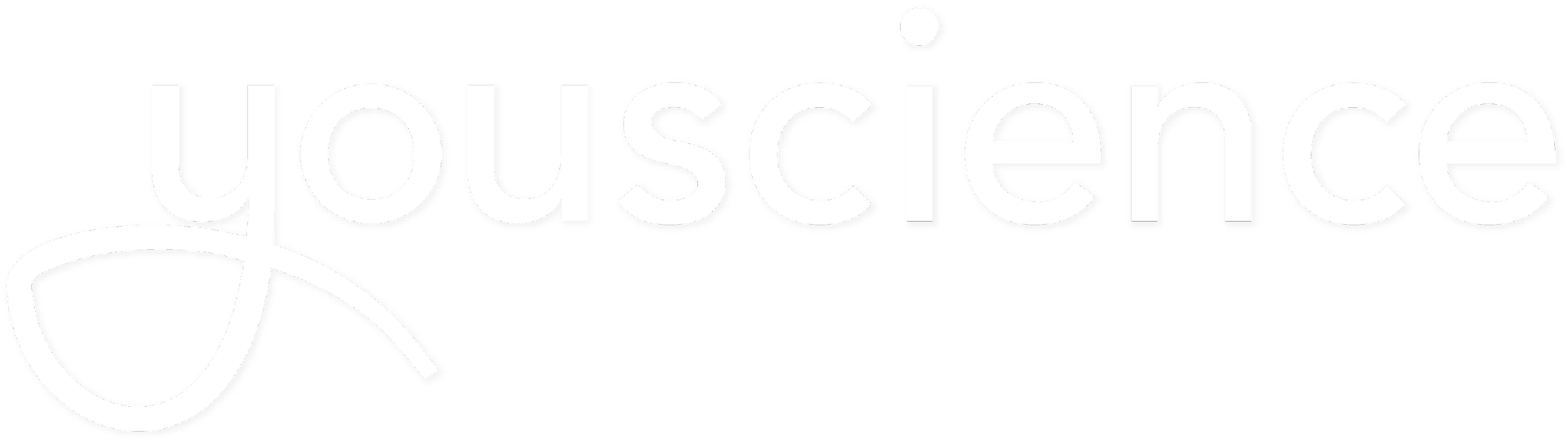 Certifications Intro Slide
Katie Grothaus
Career Navigation Specialist
katie.grothaus@mcesc.org
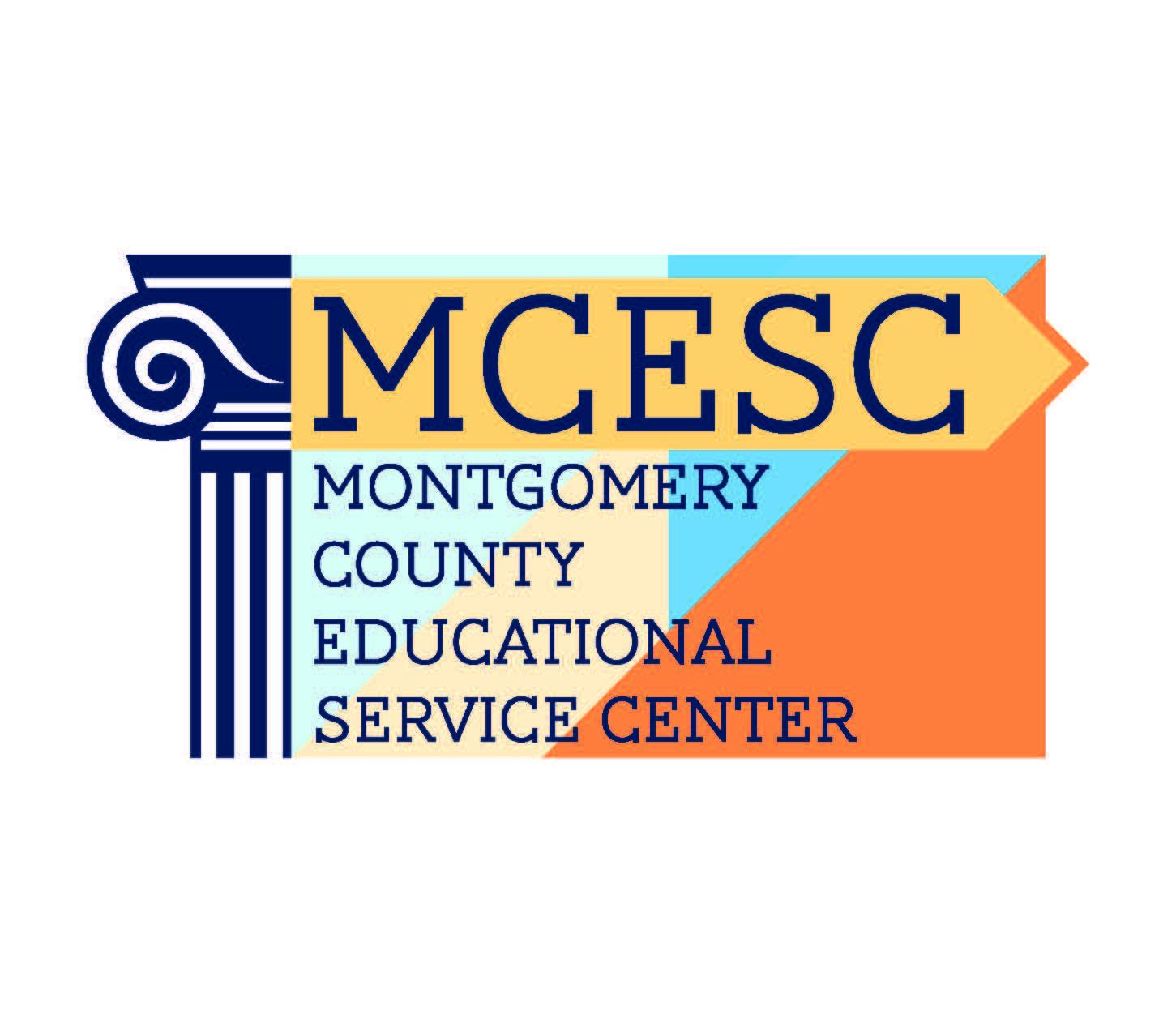